RESPIRATORY SYSTEM 

PLEURAE & LUNGS

Dr. Aiman Qais Afar
Surgical Anatomist

College of Medicine / University Of Mutah
Sunday 24 October 2021
Pleurae
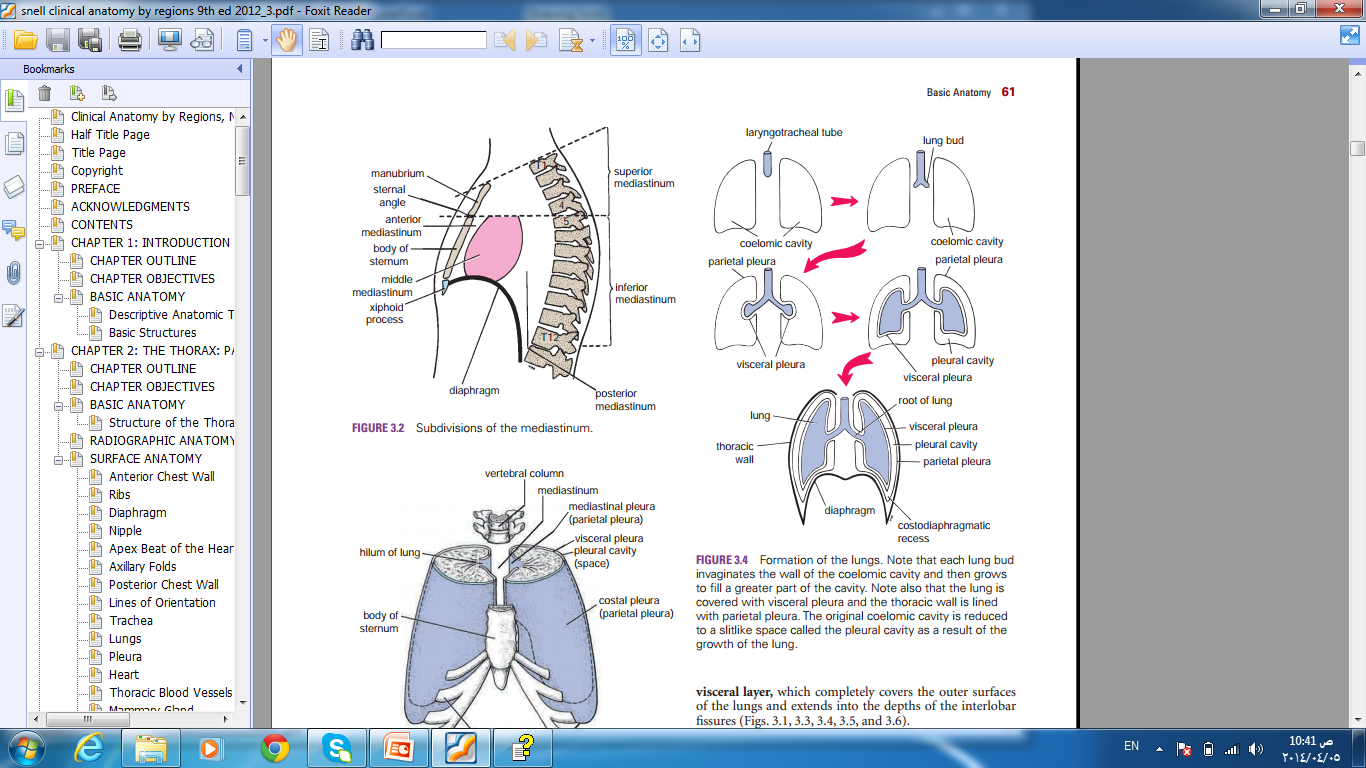 Development of the lungs
Each lung bud invaginates the wall of the coelomic cavity 

The lung is covered with visceral pleura and the thoracic wall is lined 
with parietal pleura. 

The original coelomic cavity is reduced to a slitlike space called the pleural cavity
Sunday 24 October 2021
Dr. Aiman Qais Afar
2
Dr. Aiman Qais Afar
Pleurae
Sunday 24 October 2021
Each lung is invested by and enclosed in a pleural sac that consists of two continuous membranes—the pleurae
• The visceral pleura (pulmonary pleura) covers the lungs and is adherent to all its surfaces, including the surfaces within the horizontal and oblique fissures.

• The parietal pleura lines the pulmonary cavities,
adhering to the thoracic wall, the mediastinum, and the diaphragm
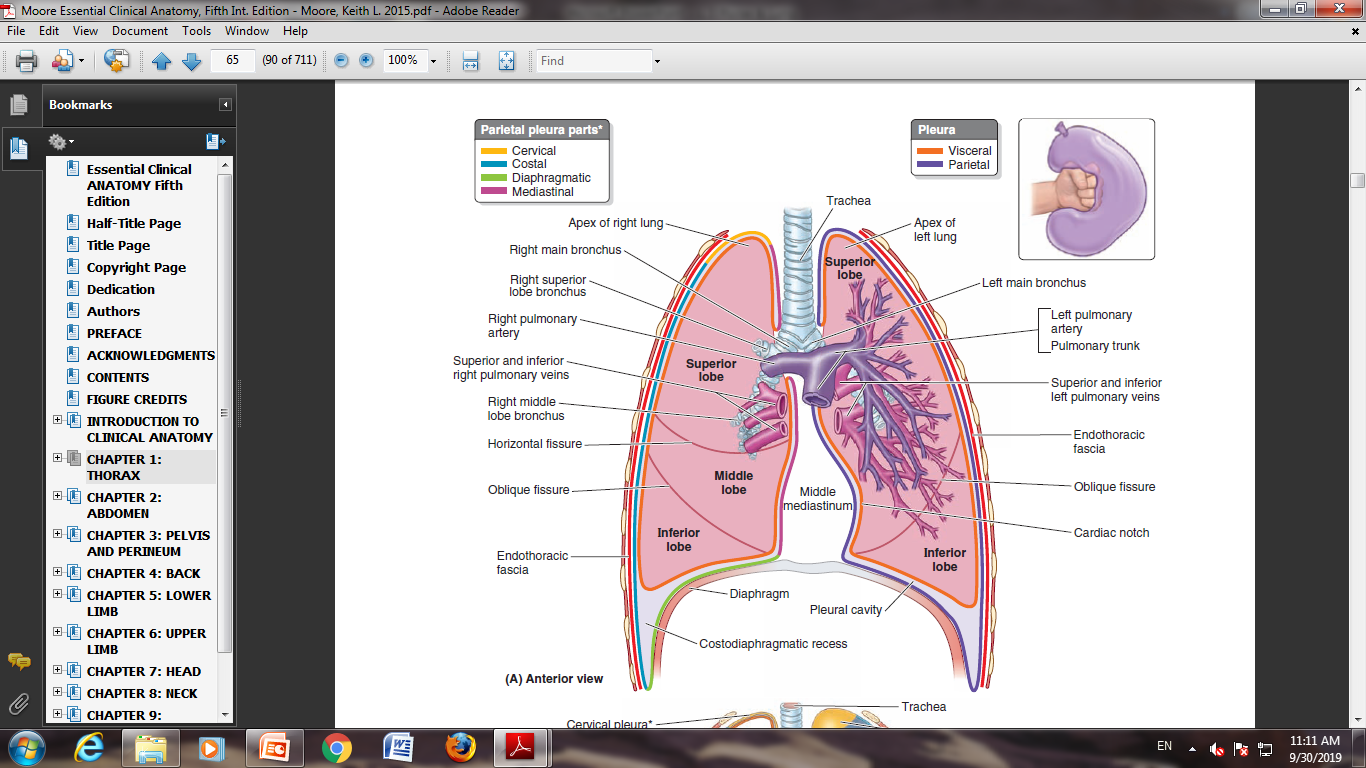 3
Pleurae
Dr. Aiman Qais Afar
4
Sunday 24 October 2021
The root of the lung is enclosed within the area of continuity between the visceral and parietal layers of pleura, the pleural sleeve.
 
Inferior to the root of the lung, this continuity between parietal and visceral pleura forms the pulmonary ligament extending between the lung and the mediastinum.
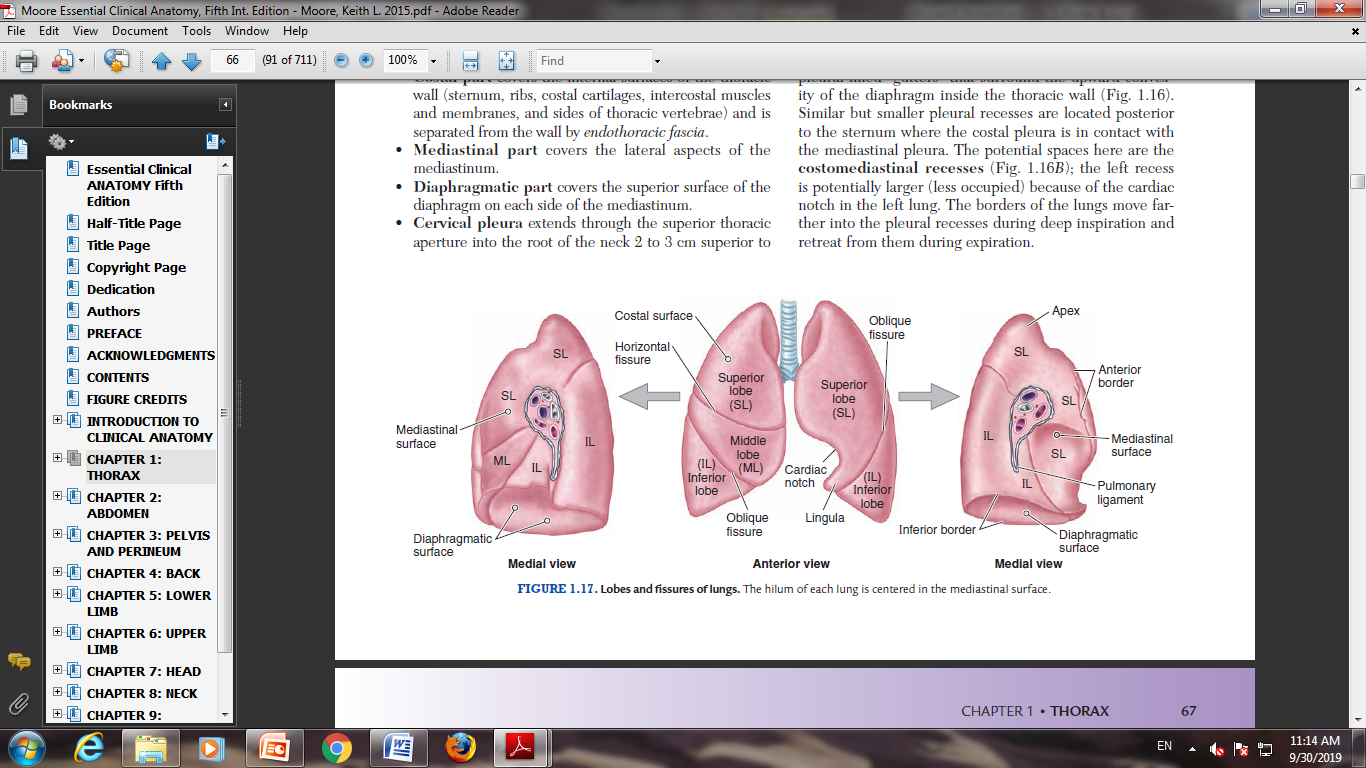 Dr. Aiman Qais Afar
Pleurae
5
Sunday 24 October 2021
The pleural cavity—the potential space between the visceral and the parietal layers of pleura—contains a capillary layer of serous pleural fluid, which lubricates the pleural surfaces and allows the layers of pleura to slide smoothly over each other during respiration.
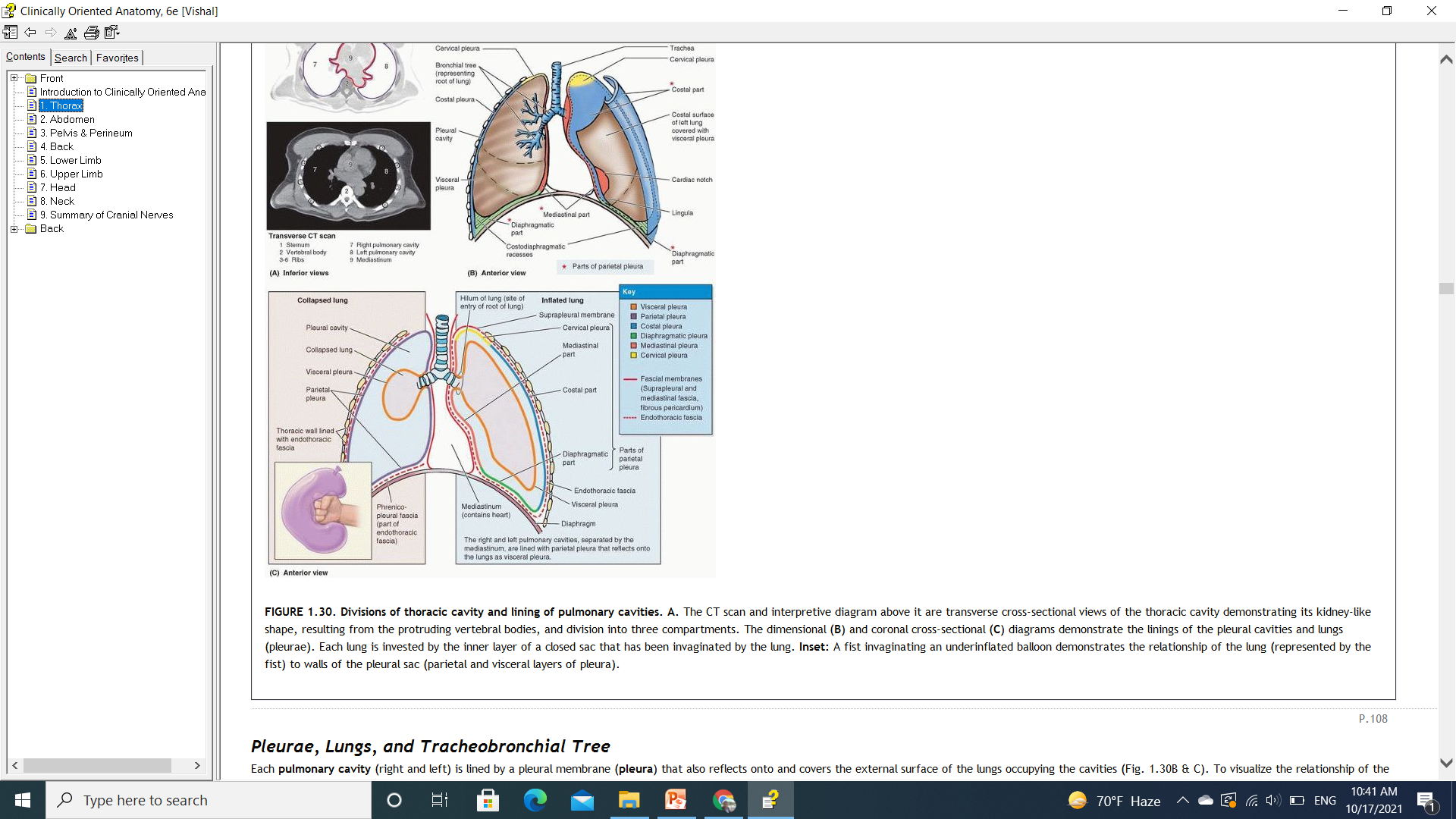 Its surface tension also provides the cohesion that keeps the lung surface in contact with the thoracic wall.
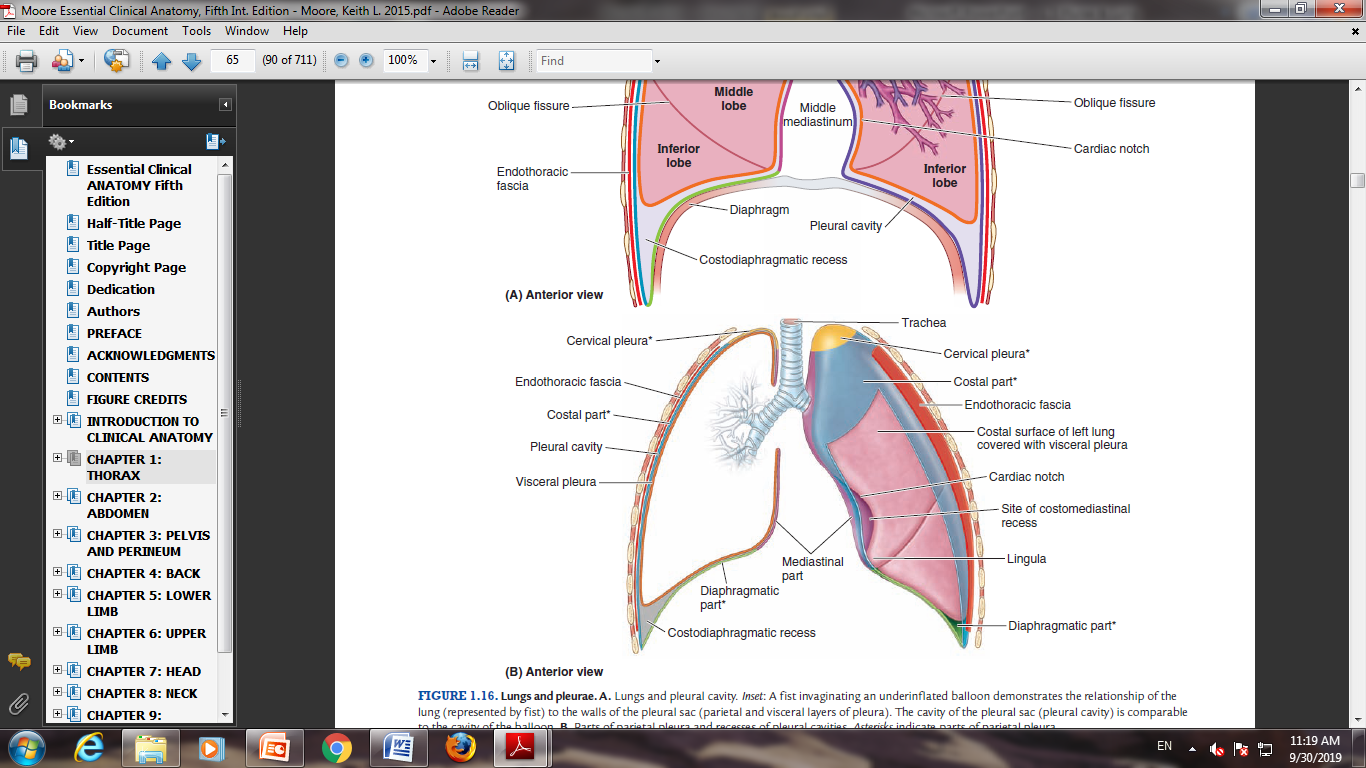 Dr. Aiman Qais Afar
Pleurae
Sunday 24 October 2021
6
The parietal pleura consists of four parts :
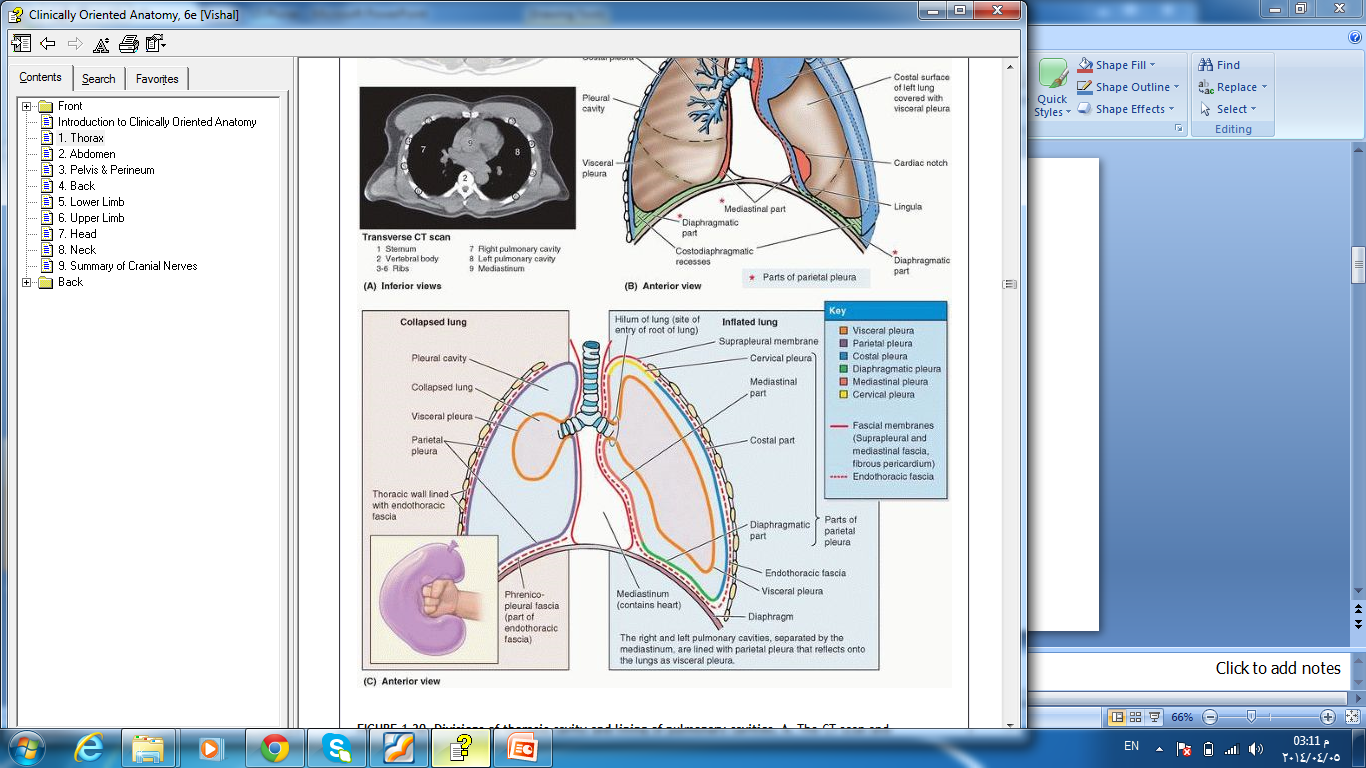 •1. Costal part covers the internal surfaces of the thoracic wall (sternum, ribs, costal cartilages, intercostal muscles and membranes, and sides of thoracic vertebrae) and is separated from the wall by endothoracic fascia.
2. Mediastinal part covers the lateral aspects of the mediastinum.
Pleurae
Dr. Aiman Qais Afar
Sunday 24 October 2021
3. Diaphragmatic part covers the superior surface of the diaphragm on each side of the mediastinum.
•4. Cervical pleura extends through the superior thoracic aperture into the root of the neck 2 to 3 cm superior to the medial third of the clavicle to the level of the neck of the 1st rib.

 It forms a cup-shaped dome over the apex
of the lung.
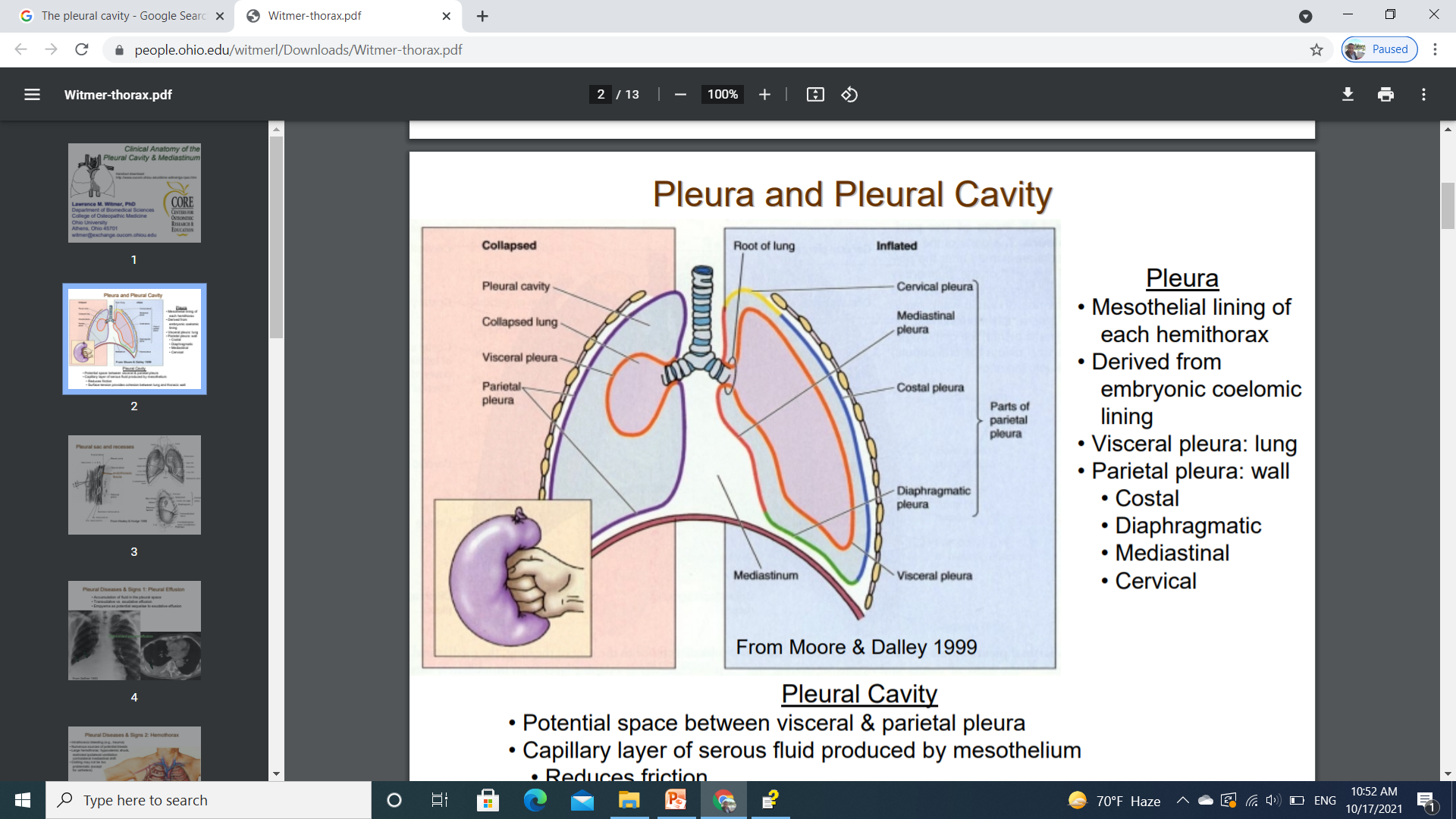 7
Dr. Aiman Qais Afar
Pleurae
Sunday 24 October 2021
8
The lines along which the parietal pleura changes direction from one wall of the pleural cavity to another are the lines of pleural reflection.
•1. The sternal line of pleural reflection: is an abrupt turn of the parietal pleura that occurs where the costal pleura becomes continuous with the mediastinal pleura anteriorly.
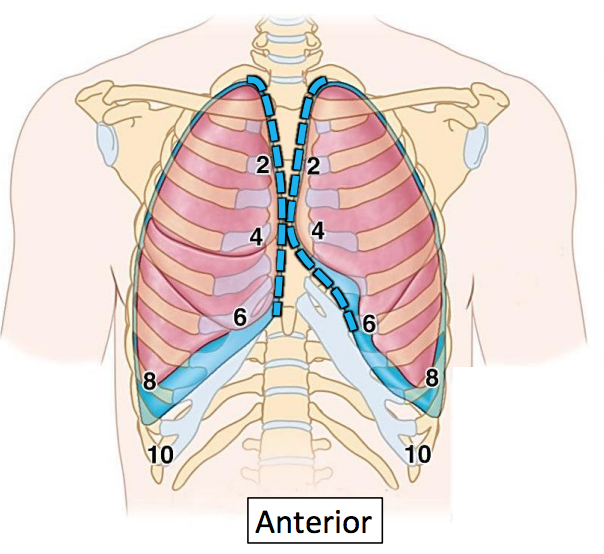 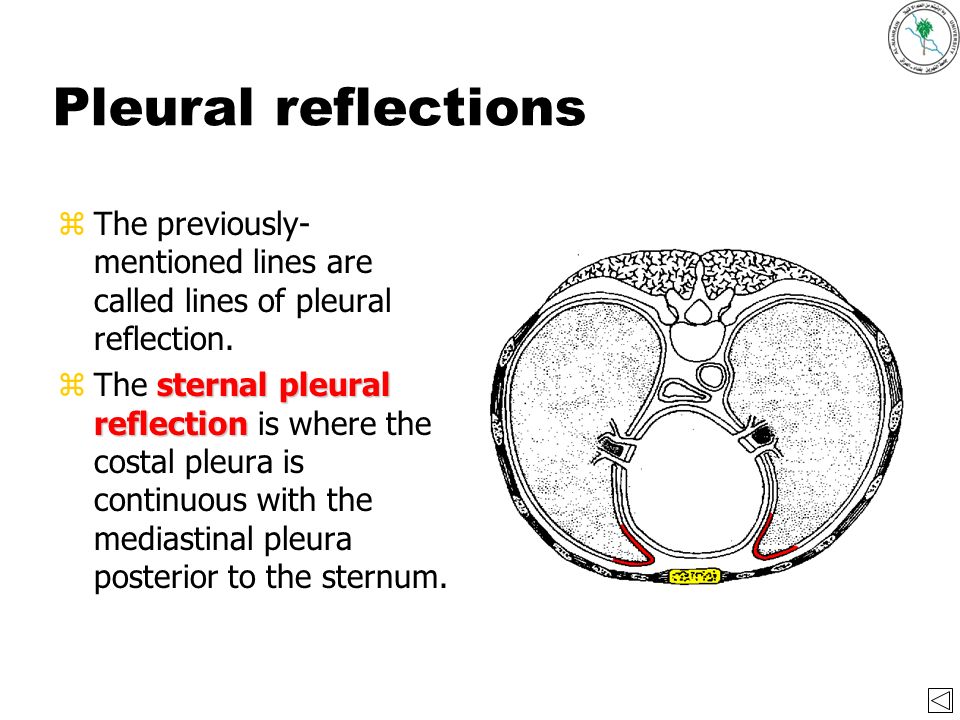 Dr. Aiman Qais Afar
Pleurae
9
Sunday 24 October 2021
2. The costal line of pleural reflection: is also an abrupt turn of the parietal pleura that occurs where the costal  pleura becomes continuous with the diaphragmatic pleura inferiorly.
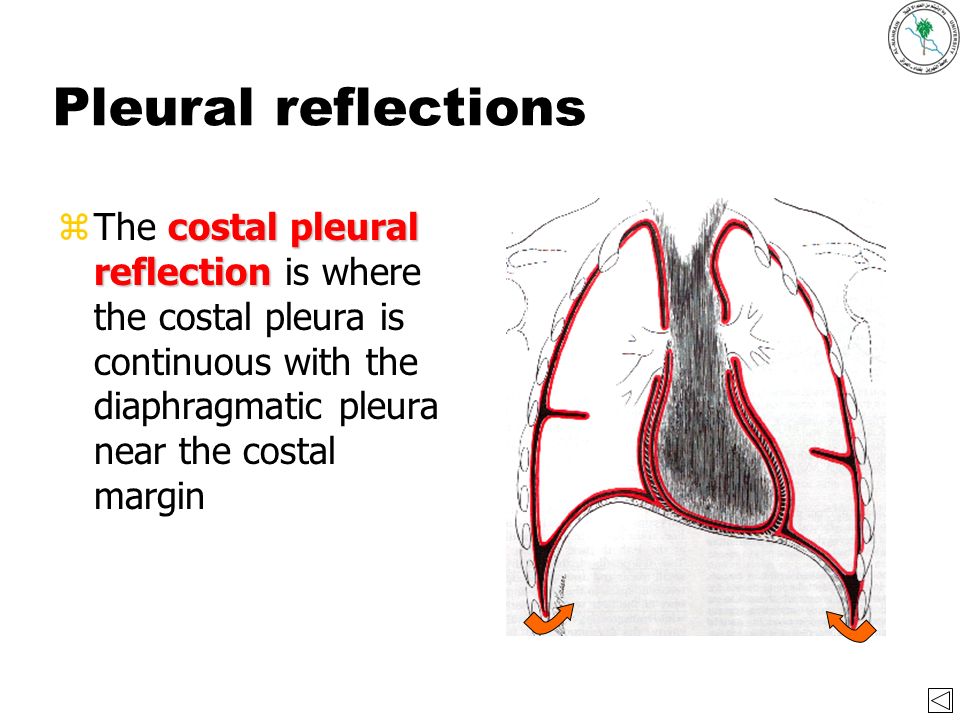 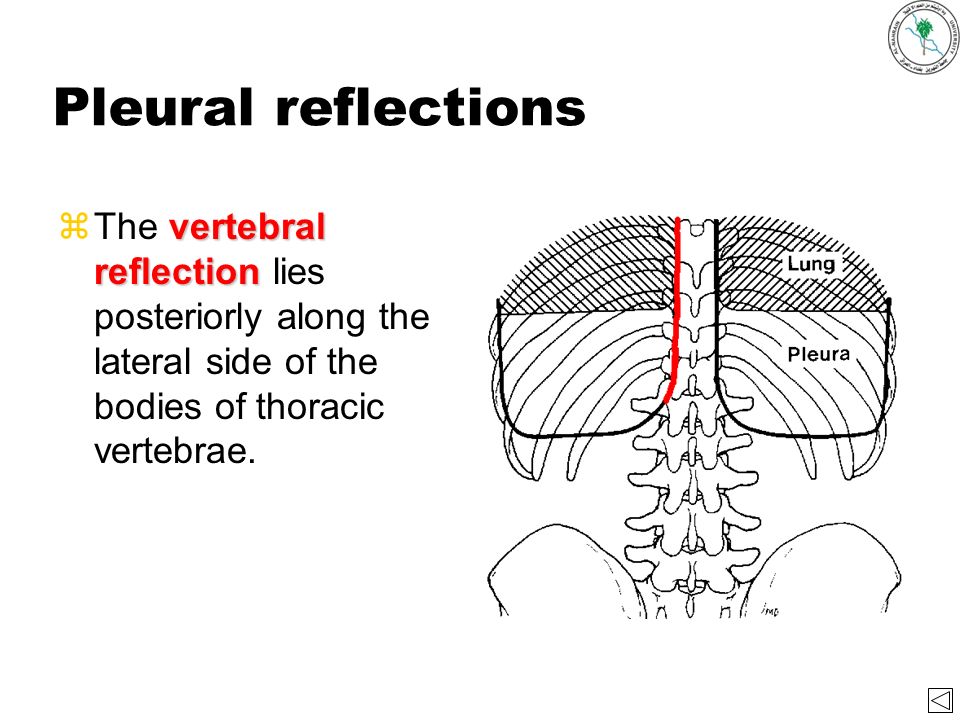 •3. The vertebral line of pleural reflection: is a much rounder, gradual reflection where the costal pleura becomes continuous with the mediastinal pleura posteriorly.
Pleurae
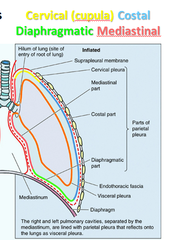 The lungs do not completely occupy the pleural cavities during expiration, thus forming areas where two layers of parietal pleura are separated only by pleural fluid. 


Therefore, the diaphragmatic pleura which covers the periphery of the diaphragm, lies in contact with the lowest part of the costal pleura.
Sunday 24 October 2021
Dr. Aiman Qais Afar
10
Pleurae
Dr. Aiman Qais Afar
11
The potential pleural spaces here are the costodiaphragmatic recesses, the pleural-lined “ gutters” that surround the upward convexity of the diaphragm inside the thoracic wall.
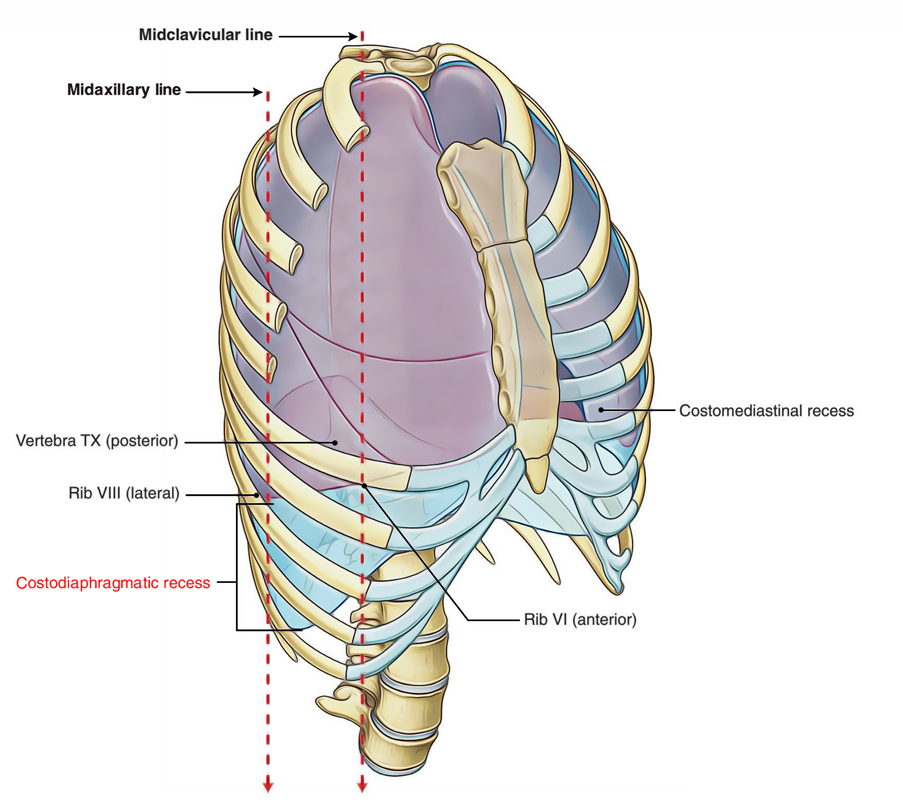 Similar but smaller pleural recesses are located posterior to the sternum where the costal pleura is in contact with the mediastinal pleura.
Sunday 24 October 2021
Dr. Aiman Qais Afar
Pleurae
12
Sunday 24 October 2021
The potential spaces here are the costomediastinal recesses ,the left recess is potentially larger (less occupied) because of the cardiac notch in the left lung. 
The borders of the lungs move farther into the pleural recesses during deep inspiration and retreat from them during expiration.
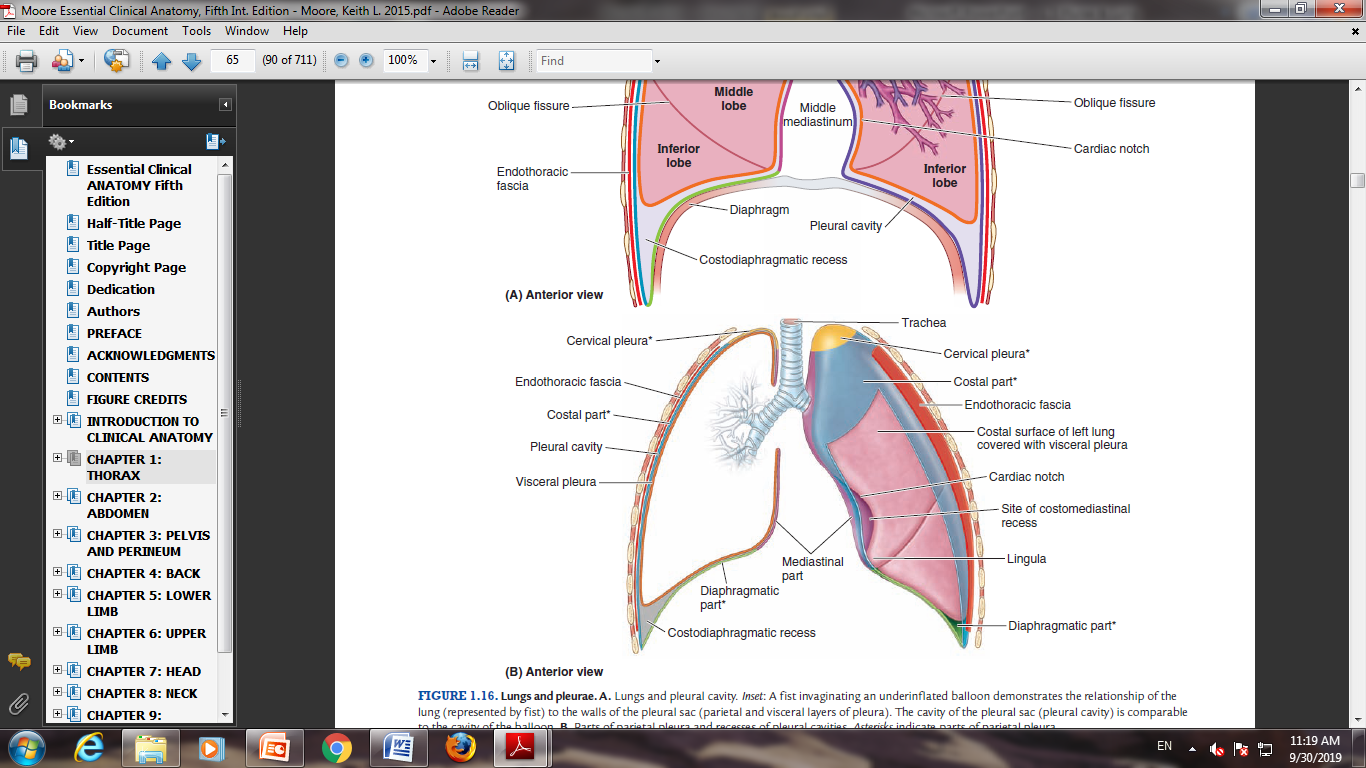 Surface Anatomy of Pleurae and Lungs
Dr. Aiman Qais Afar
Sunday 24 October 2021
The cervical pleurae and apices of the lungs pass through the superior thoracic aperture into the root of the neck superior and posterior to the clavicles. The anterior borders of the lungs lie adjacent to the anterior line of reflection of the parietal pleura between the 2nd and 4th costal cartilages.
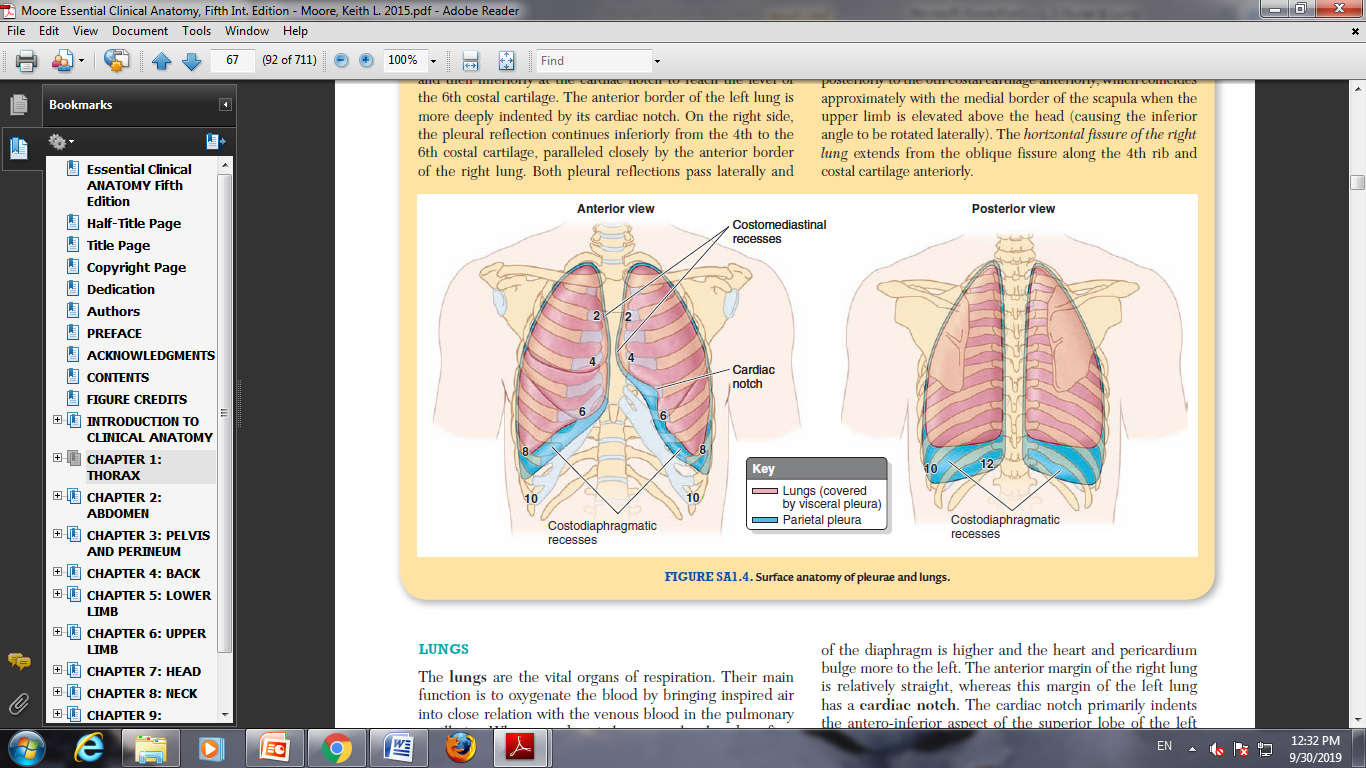 13
Pleura : Always remember the following numbers: 0, 2, 4, 6, 8, 10,12. Lung :Always remember the following numbers: 0, 2, 4, 6, 6, 8, 10.
Surface Anatomy of Pleurae and Lungs
Here, the margin of the left pleural reflection moves laterally and then inferiorly at the cardiac notch to reach the level of the 6th costal cartilage. 
The anterior border of the left lung is more deeply indented by its cardiac notch. On the right side, the pleural reflection continues inferiorly from the 4th to the 6th costal cartilage, paralleled closely by the anterior border of the right lung.
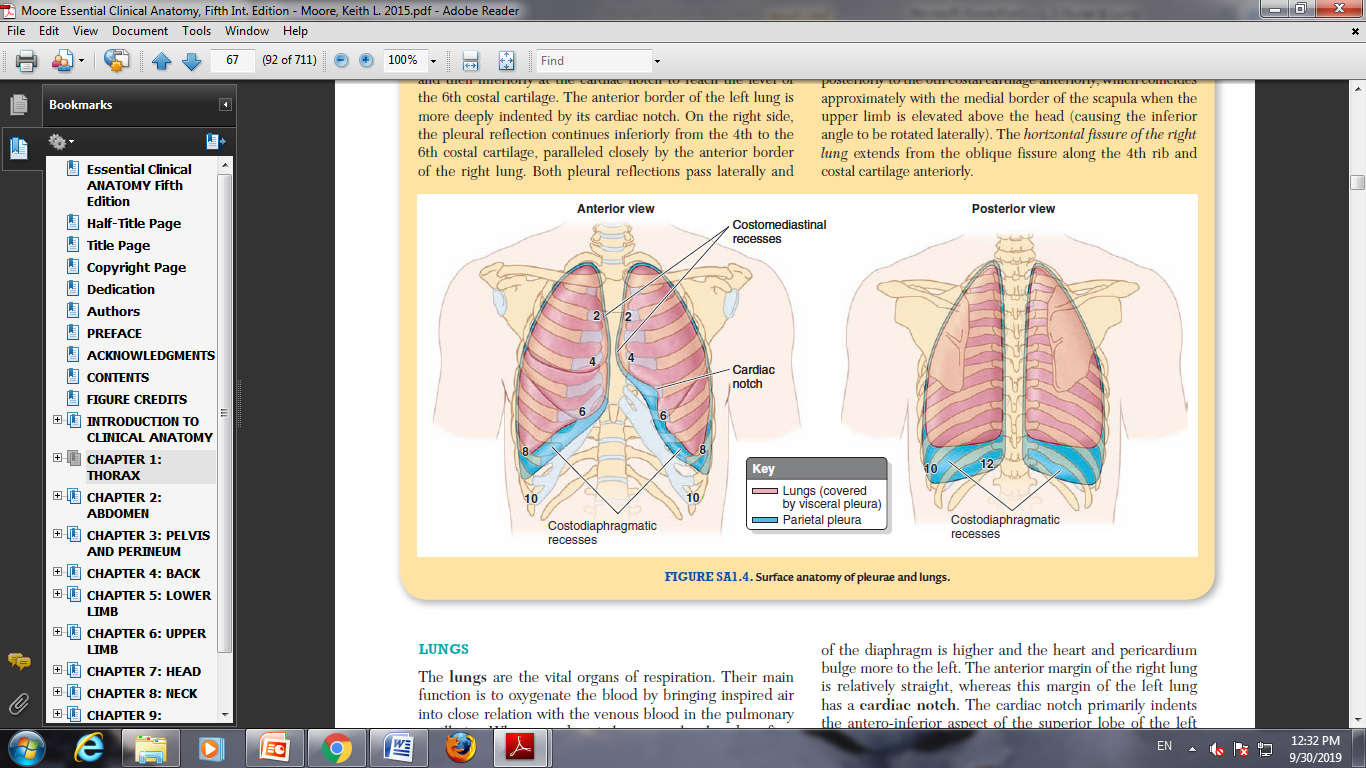 Sunday 24 October 2021
Dr. Aiman Qais Afar
14
Surface Anatomy of Pleurae and Lungs
Dr. Aiman Qais Afar
Sunday 24 October 2021
Both pleural reflections pass laterally and reach the midclavicular line at the level of the 8th costal cartilage, the 10th rib at the midaxillary line, and the 12th rib at the scapular line, proceeding toward the spinous process of the T12 vertebra.
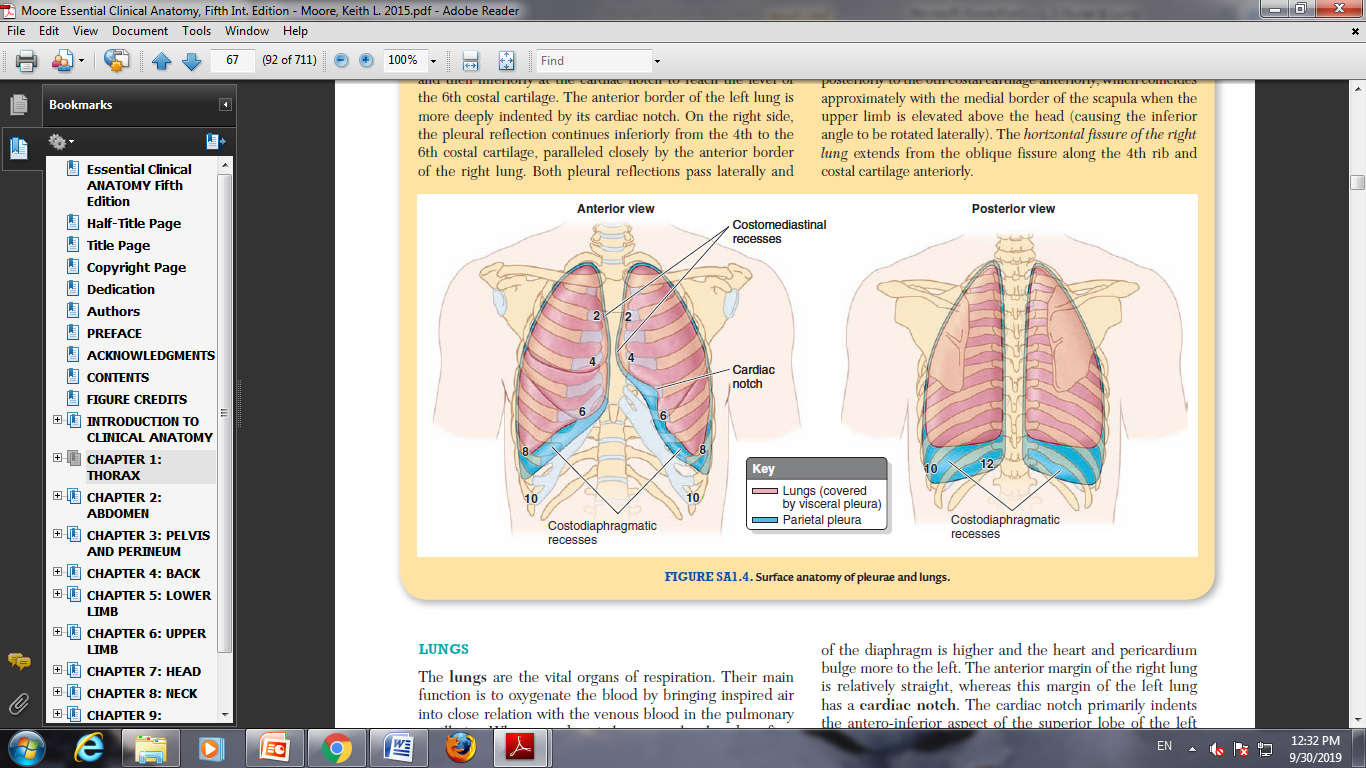 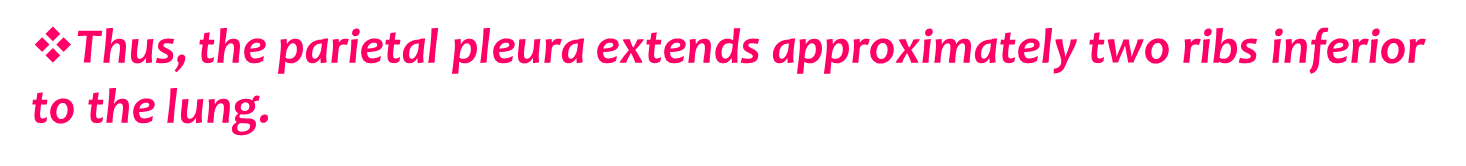 15
Surface Anatomy of Pleurae and Lungs
The oblique fissure of the lungs extends from the level of the spinous process of the T2 vertebra posteriorly to the 6th costal cartilage anteriorly,
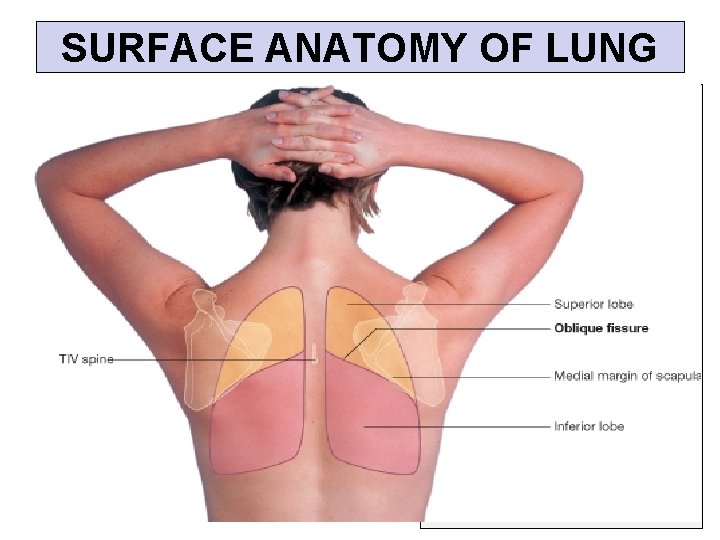 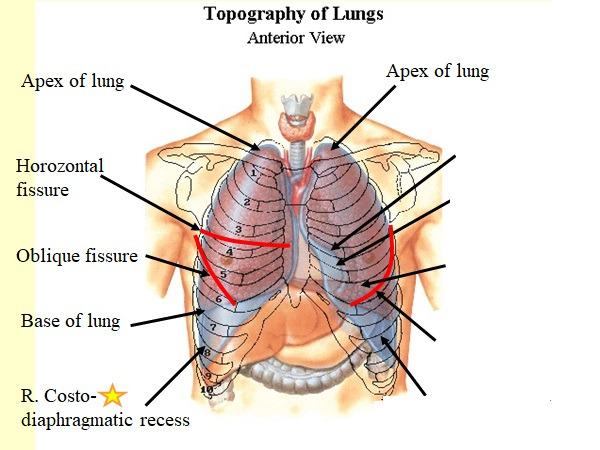 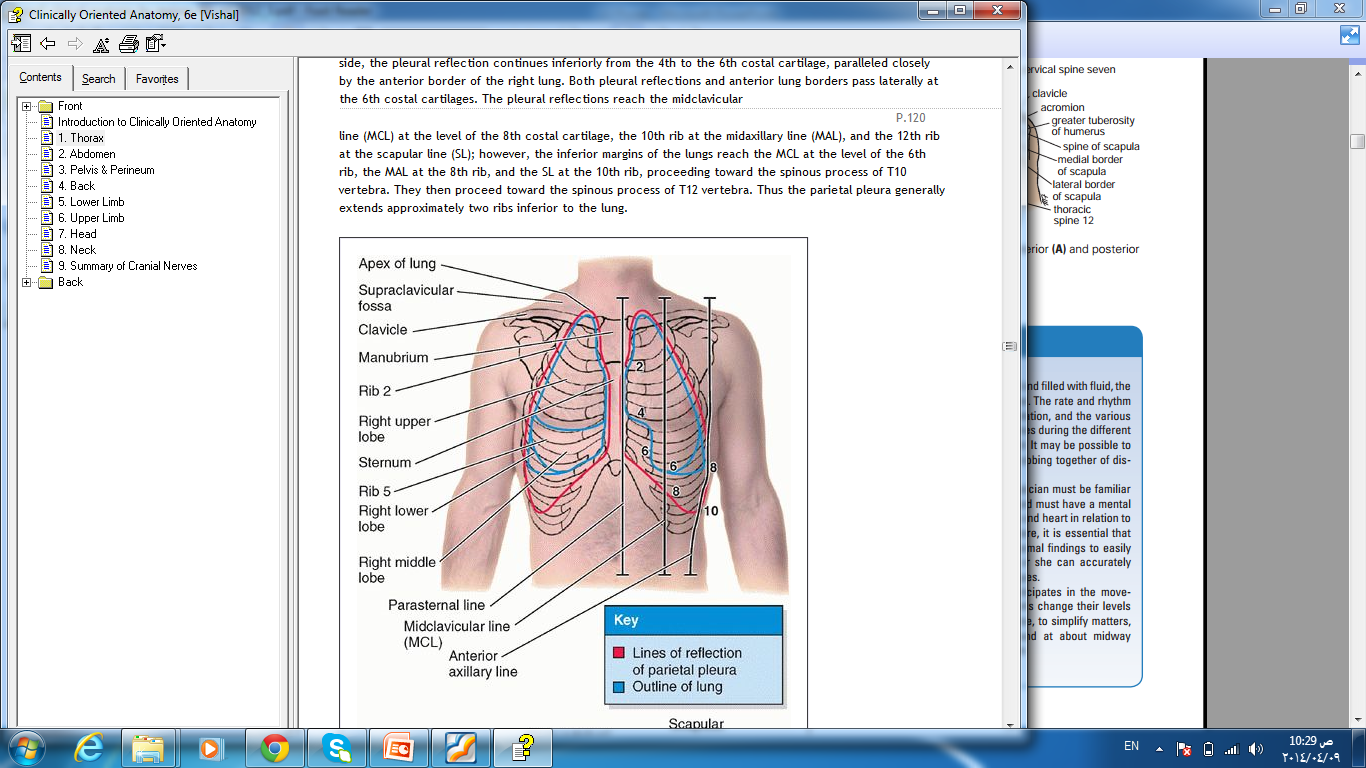 which coincides approximately with the medial border of the scapula when the upper limb is elevated above the head (causing the inferior angle to be rotated laterally).
Sunday 24 October 2021
Dr. Aiman Qais Afar
16
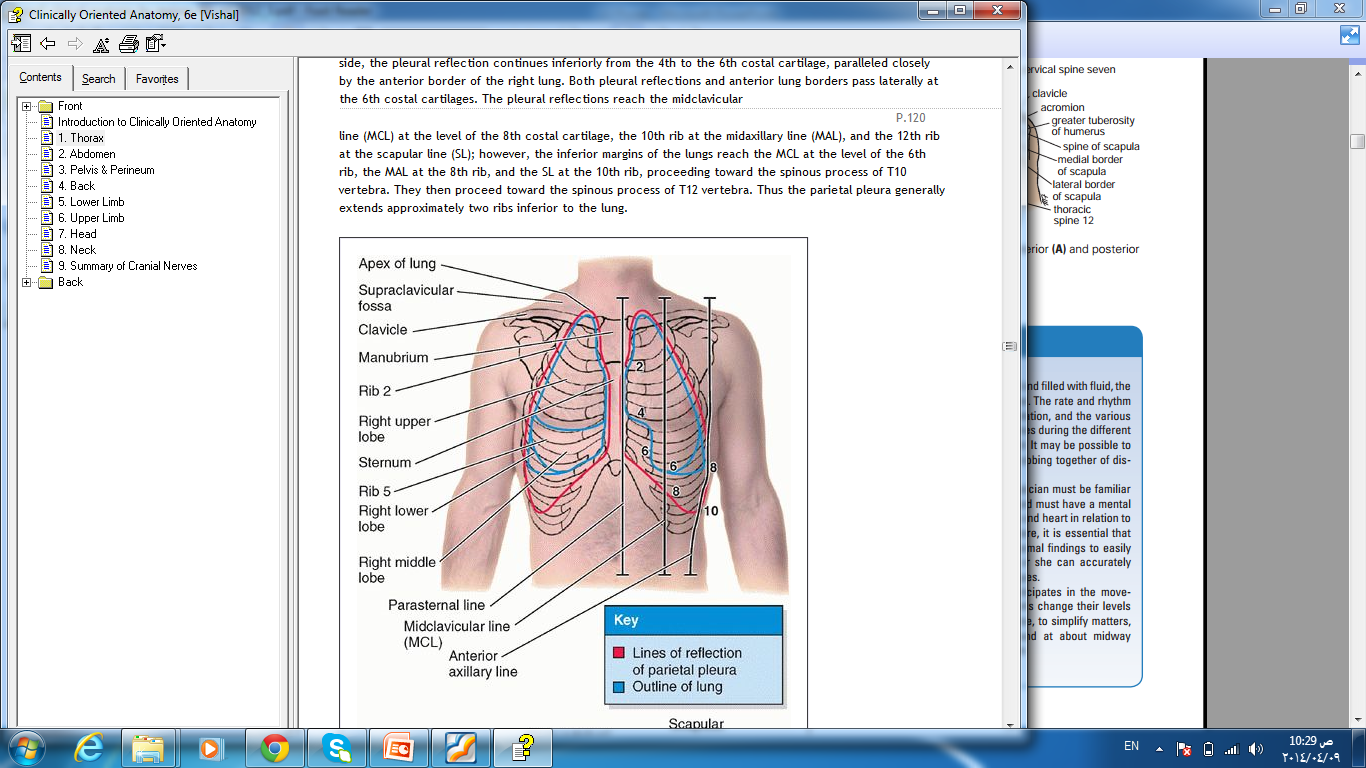 Sunday 24 October 2021
Dr. Aiman Qais Afar
17
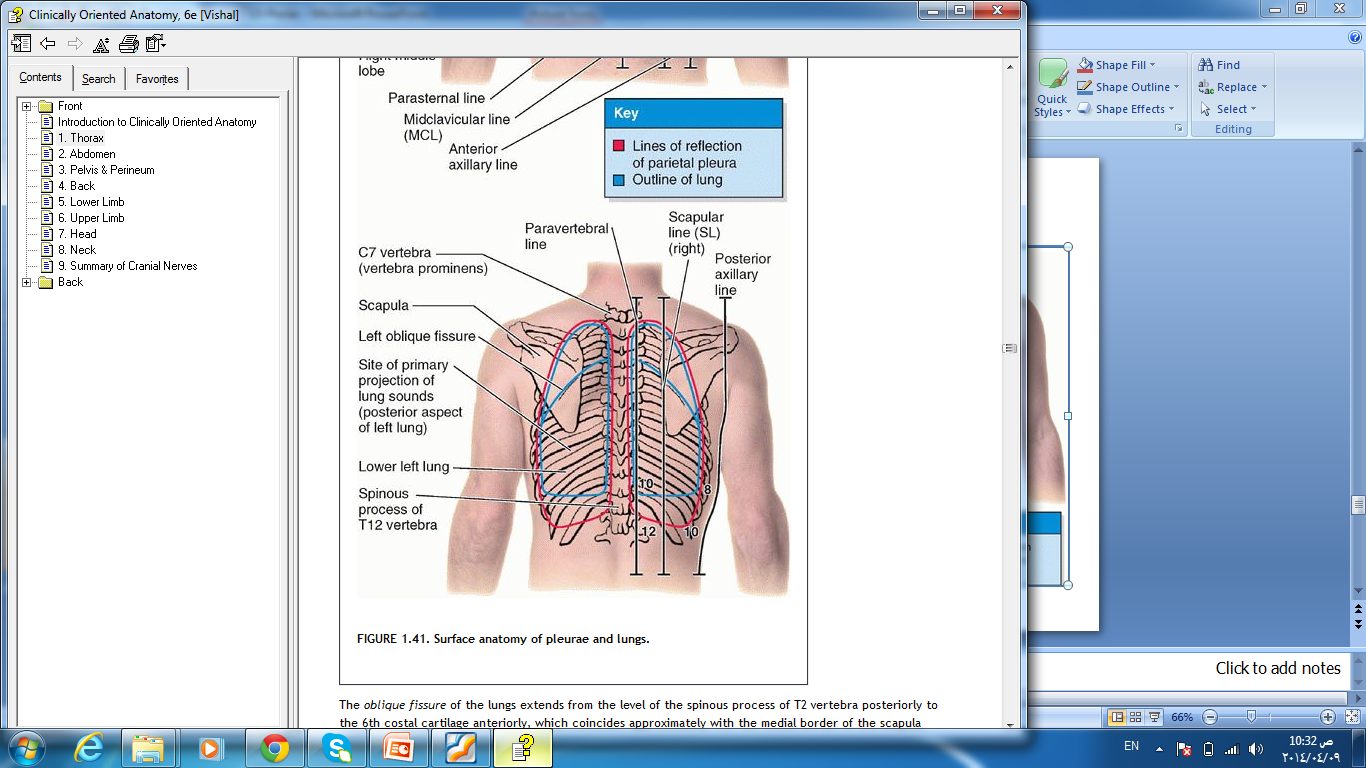 18
Sunday 24 October 2021
Dr. Aiman Qais Afar
Nerve Supply of the Pleura
The parietal pleura is sensitive to pain, temperature, touch, and pressure and is supplied as follows:

■ ■ The costal pleura is segmentally supplied by the intercostal nerves.

■ ■ The mediastinal pleura is supplied by the phrenic nerve.

■ ■ The diaphragmatic pleura is supplied over the domes by the phrenic nerve and around the periphery by the lower six intercostal nerves
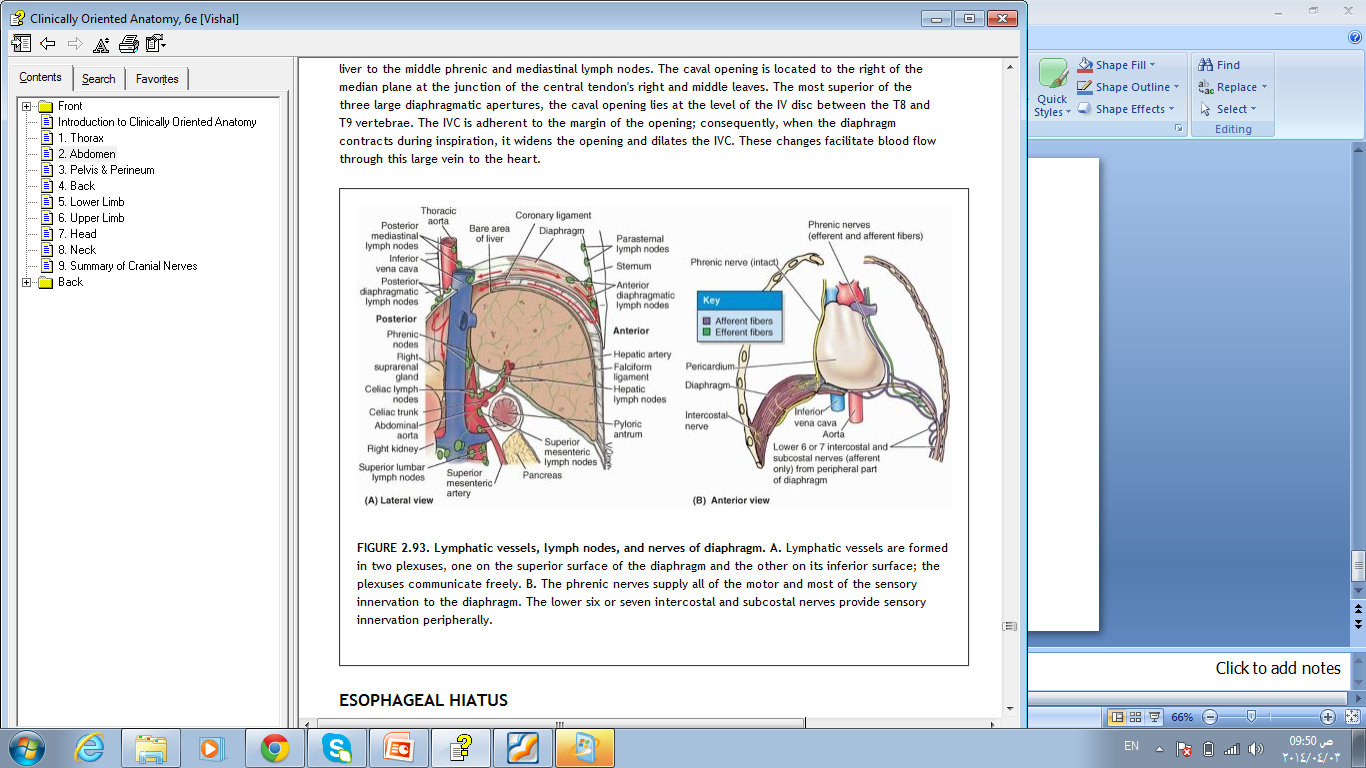 Sunday 24 October 2021
Dr. Aiman Qais Afar
19
Nerve Supply of the Pleura
The visceral pleura covering the lungs is sensitive to stretch but is insensitive to common sensations such as pain and touch. It receives an autonomic nerve supply from the pulmonary plexus.
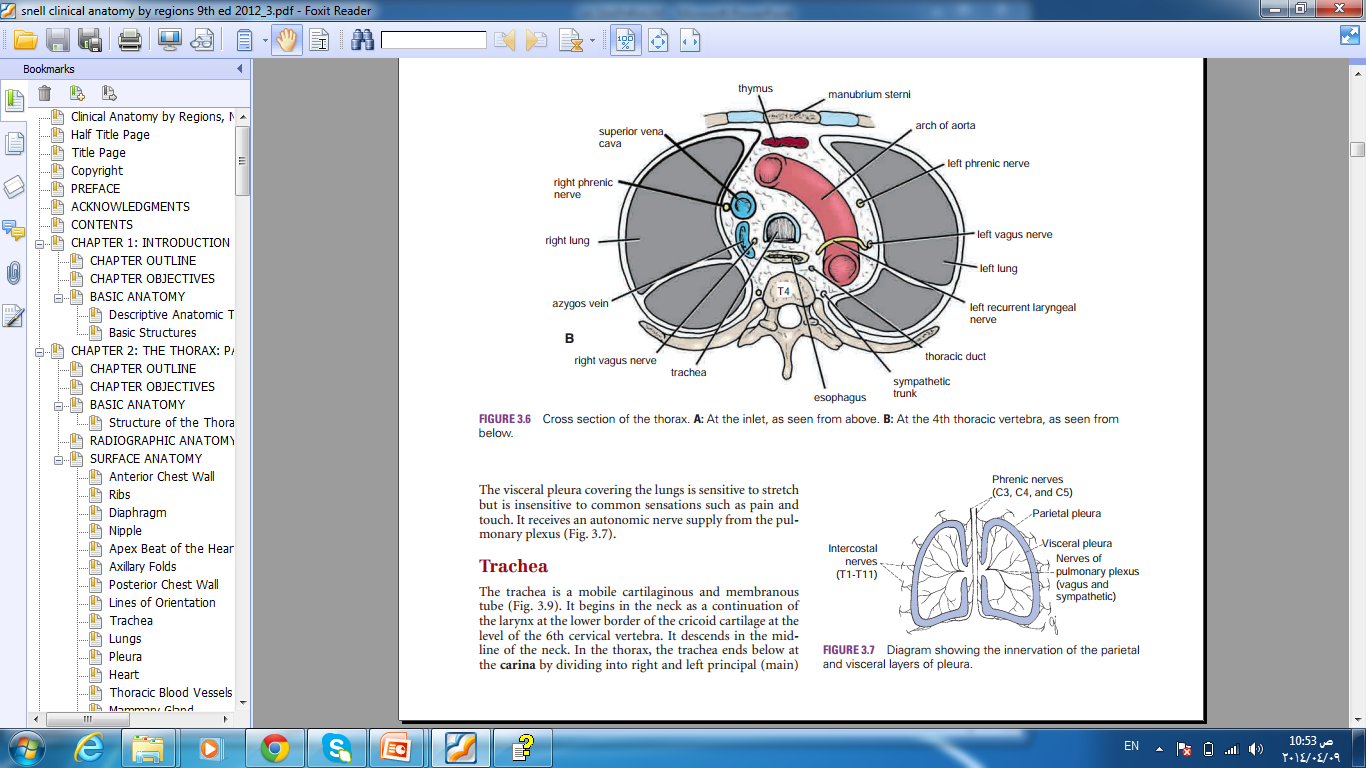 Sunday 24 October 2021
Dr. Aiman Qais Afar
20
Pneumothorax, Hydrothorax, Hemothorax, and Chylothorax
Entry of air into the pleural cavity—pneumothorax—resulting from a penetrating wound of the parietal pleura or rupture of a lung from a bullet, for example.

 The accumulation of a significant amount of fluid in the pleural cavity—
 hydrothorax—may result from pleural effusion (escape of fluid into the pleural cavity).

 With a chest wound, blood may also enter the pleural cavity (Hemothorax); this condition results more often from injury to a major intercostal vessel than from laceration of a lung. 

Lymph from a torn thoracic duct may also enter the pleural cavity (Chylothorax). Chyle is a pale white or yellow lymph fluid in the thoracic duct containing fat absorbed by the intestines.
Sunday 24 October 2021
Dr. Aiman Qais Afar
21
A pleural aspiration
Inserting the needle into the 9th intercostal space in the midaxillary line during expiration will avoid the inferior border of the lung.
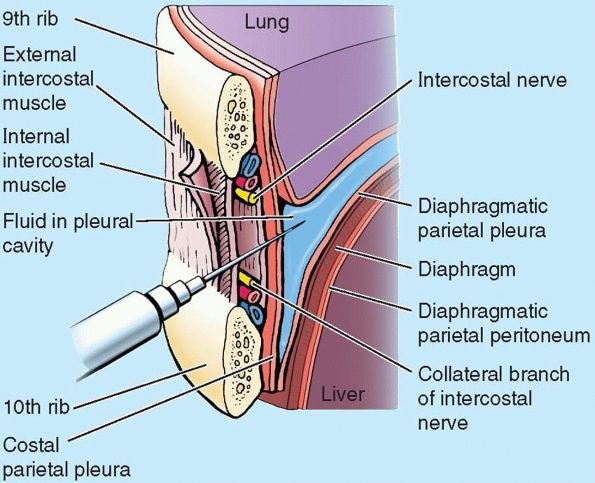 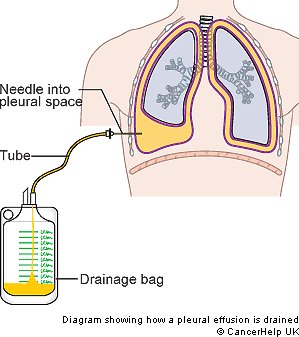 Sunday 24 October 2021
Dr. Aiman Qais Afar
22
Dr. Aiman Qais Afar
LUNGS
Sunday 24 October 2021
23
The lungs are the vital organs of respiration. Their main function is to oxygenate the blood by bringing inspired air into close relation with the venous blood in the pulmonary capillaries. Whereas cadaveric lungs may be shrunken, firm to the touch, and discolored in appearance, healthy lungs in living people are normally light, soft, and spongy. They are also elastic and recoil to about one-third their size when the thoracic cavity is opened.
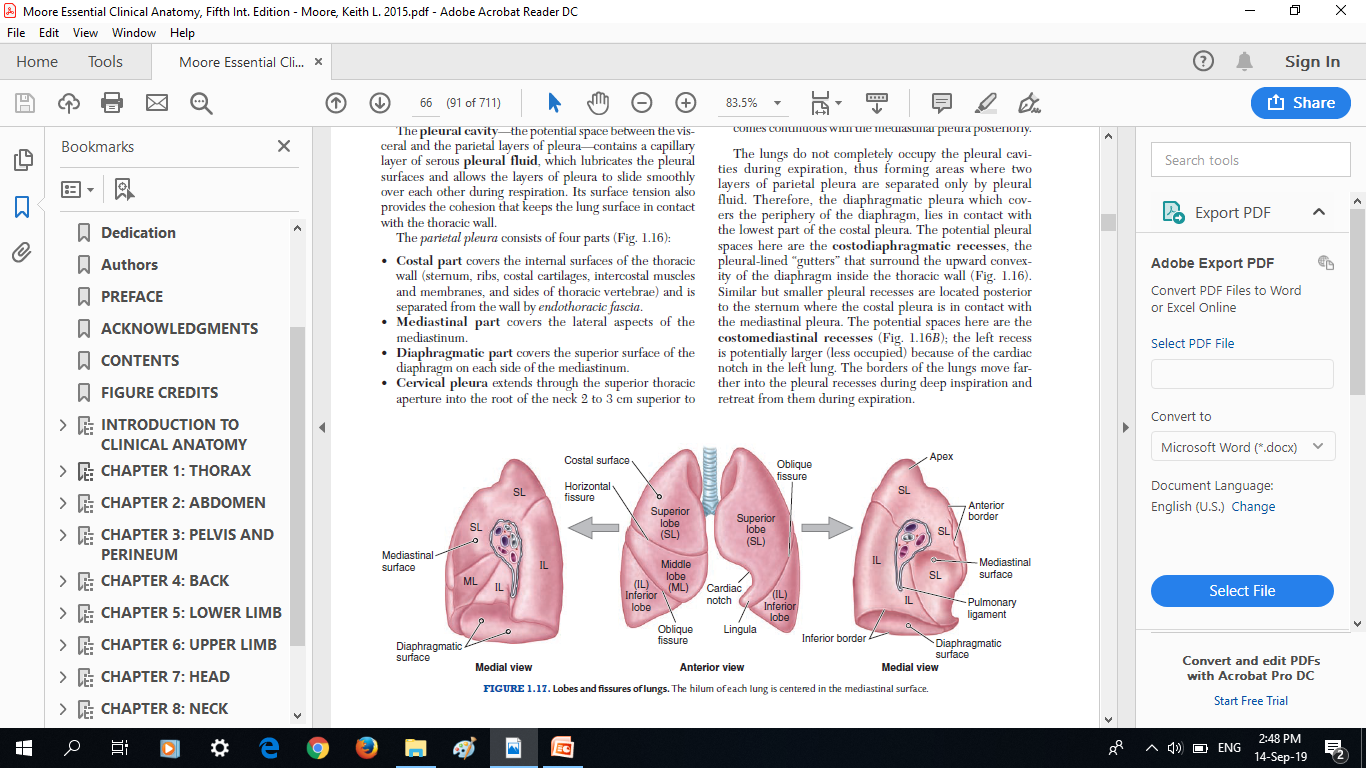 LUNGS
Dr. Aiman Qais Afar
Sunday 24 October 2021
24
The horizontal and oblique fissures divide the lungs into lobes. The right lung has three lobes; the left lung has two. The right lung is larger and heavier than the left, but it is shorter and wider because the right dome of the diaphragm is higher and the heart and pericardium bulge more to the left.
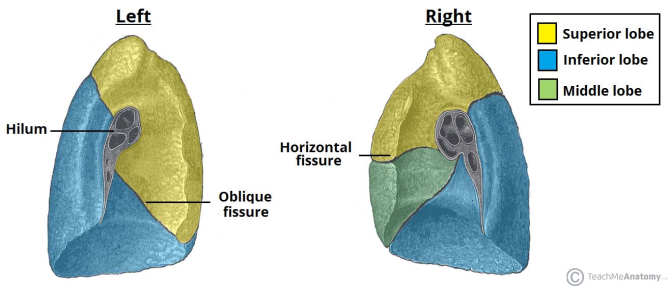 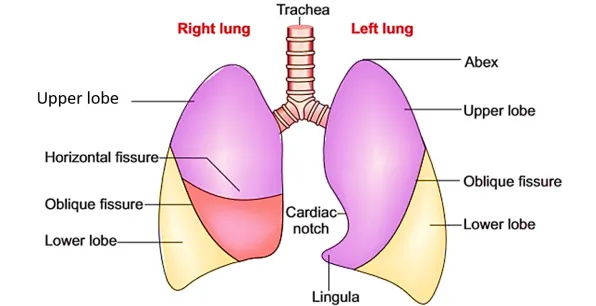 The anterior margin of the right lung is relatively straight, whereas this margin of the left lung has a cardiac notch.
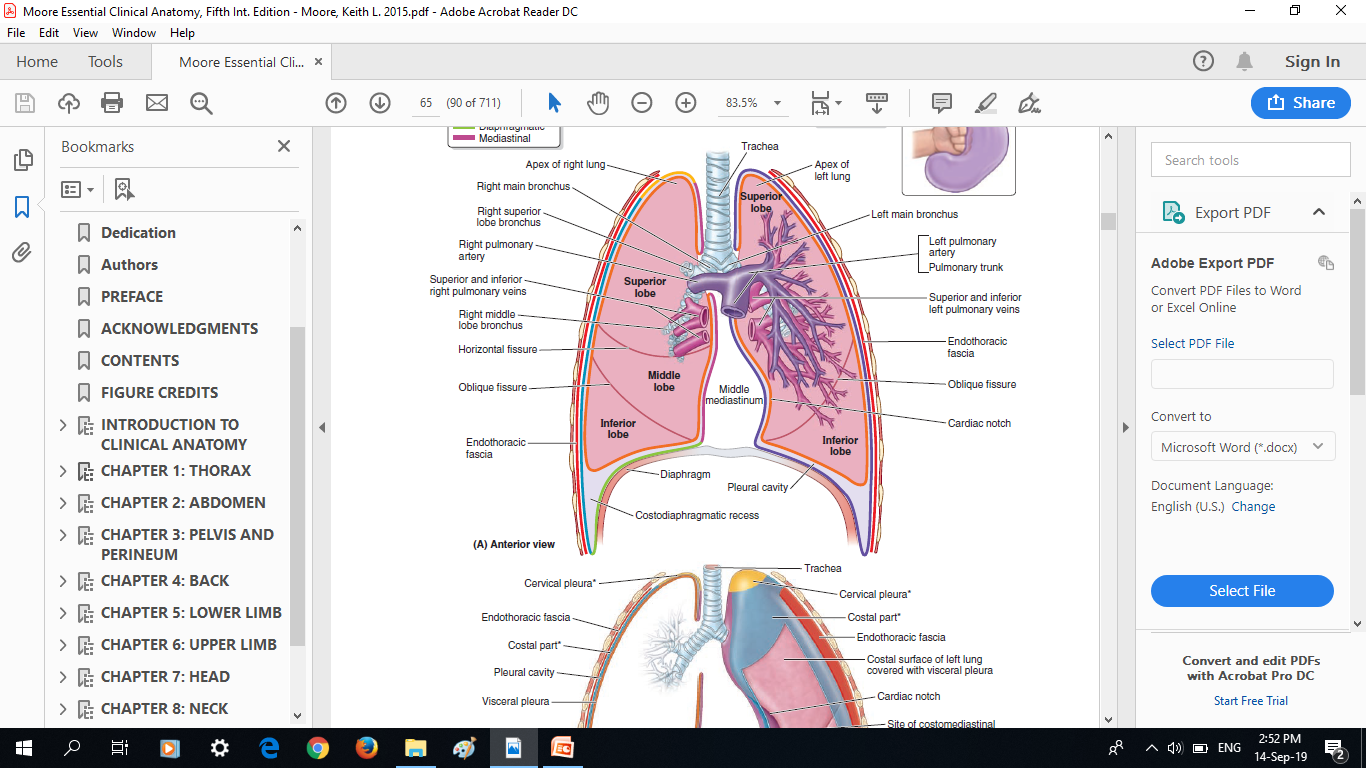 LUNGS
25
The cardiac notch primarily indents the antero-inferior aspect of the superior lobe of the left lung. This often creates a thin, tongue-like process of the superior lobe—the lingula , which extends below the cardiac notch and slides in and out of the costomediastinal recess during inspiration and expiration.

 Each lung has:
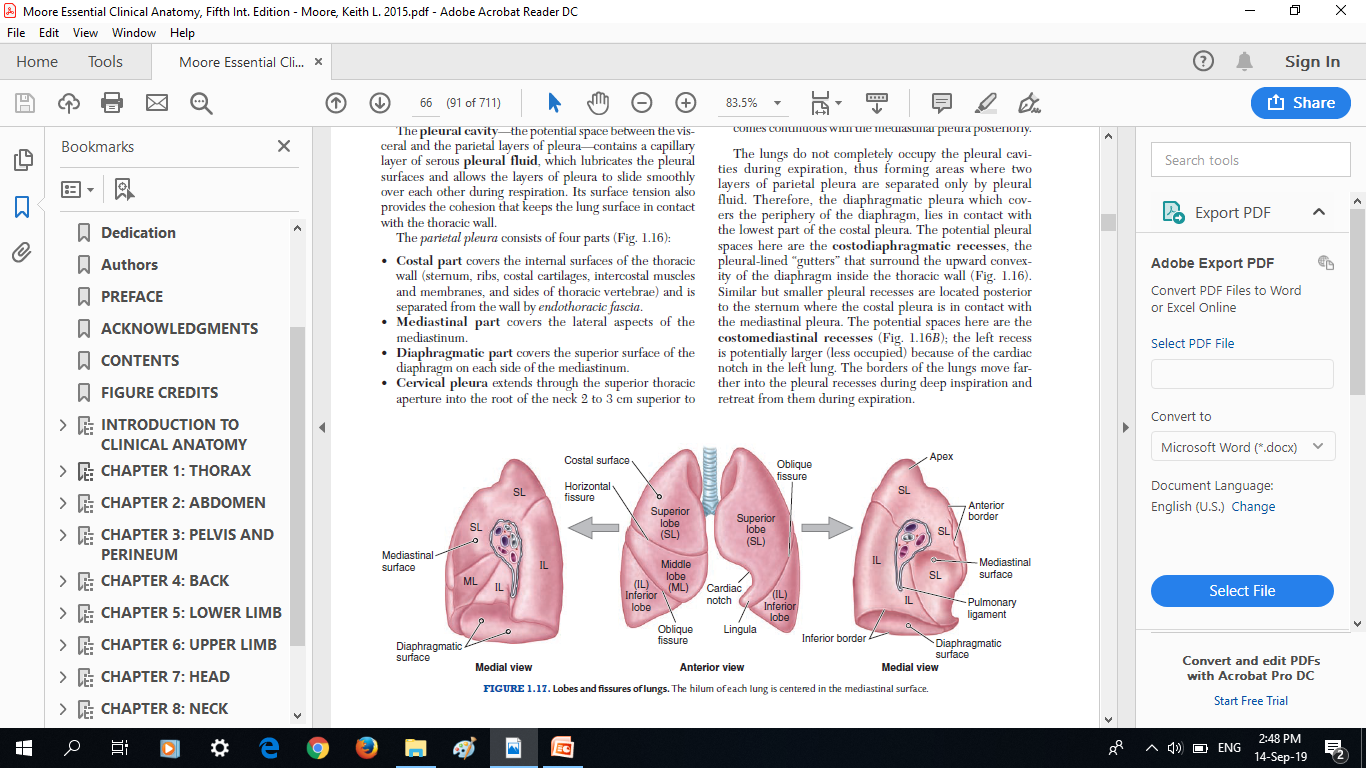 An apex: blunt superior end of the lung ascending above the level of the 1st rib into the root of the neck; covered by cervical pleura
Sunday 24 October 2021
Dr. Aiman Qais Afar
LUNGS
Dr. Aiman Qais Afar
26
Sunday 24 October 2021
Three surfaces: 
costal surface, adjacent to the sternum, costal cartilages, and ribs; 
mediastinal surface, including the hilum of the lung and related medially to the mediastinum and posteriorly to the sides of the vertebrae; and 
diaphragmatic surface, resting on the convex dome of the diaphragm
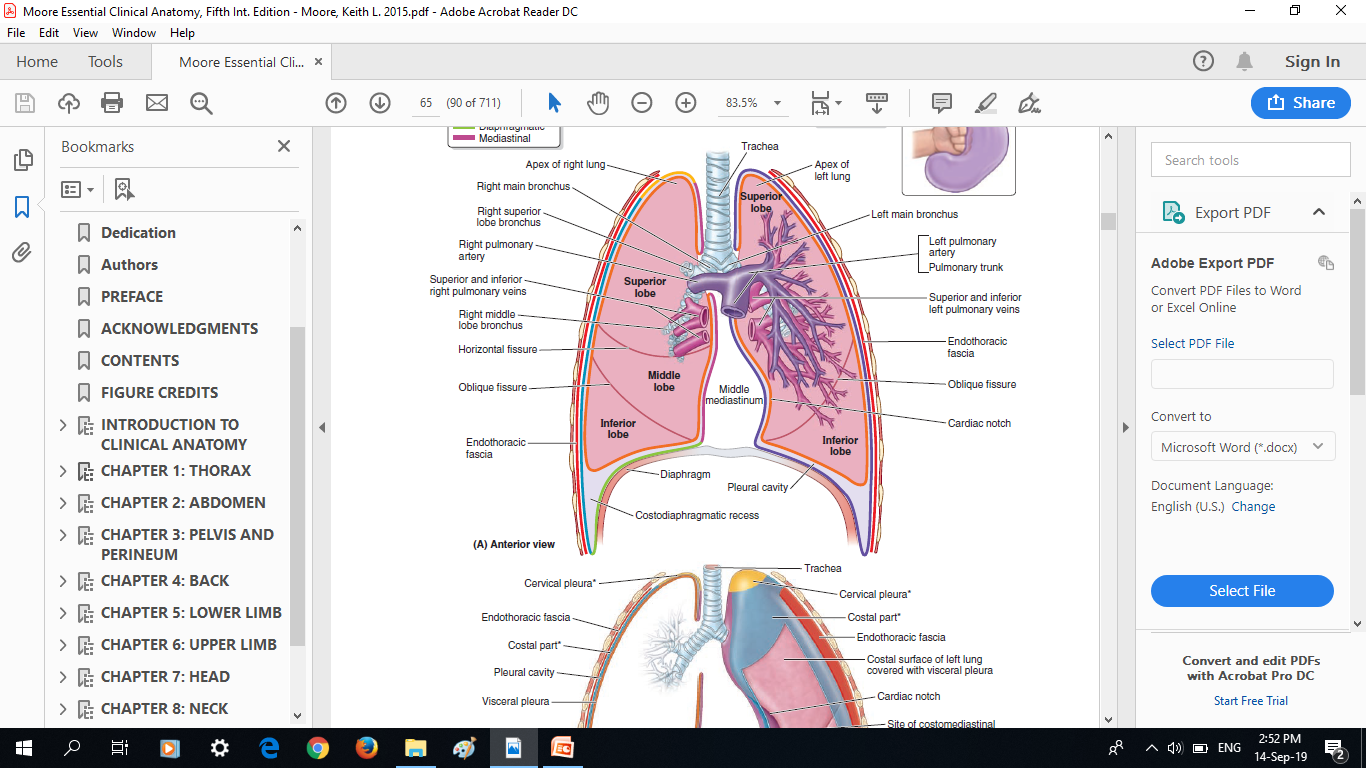 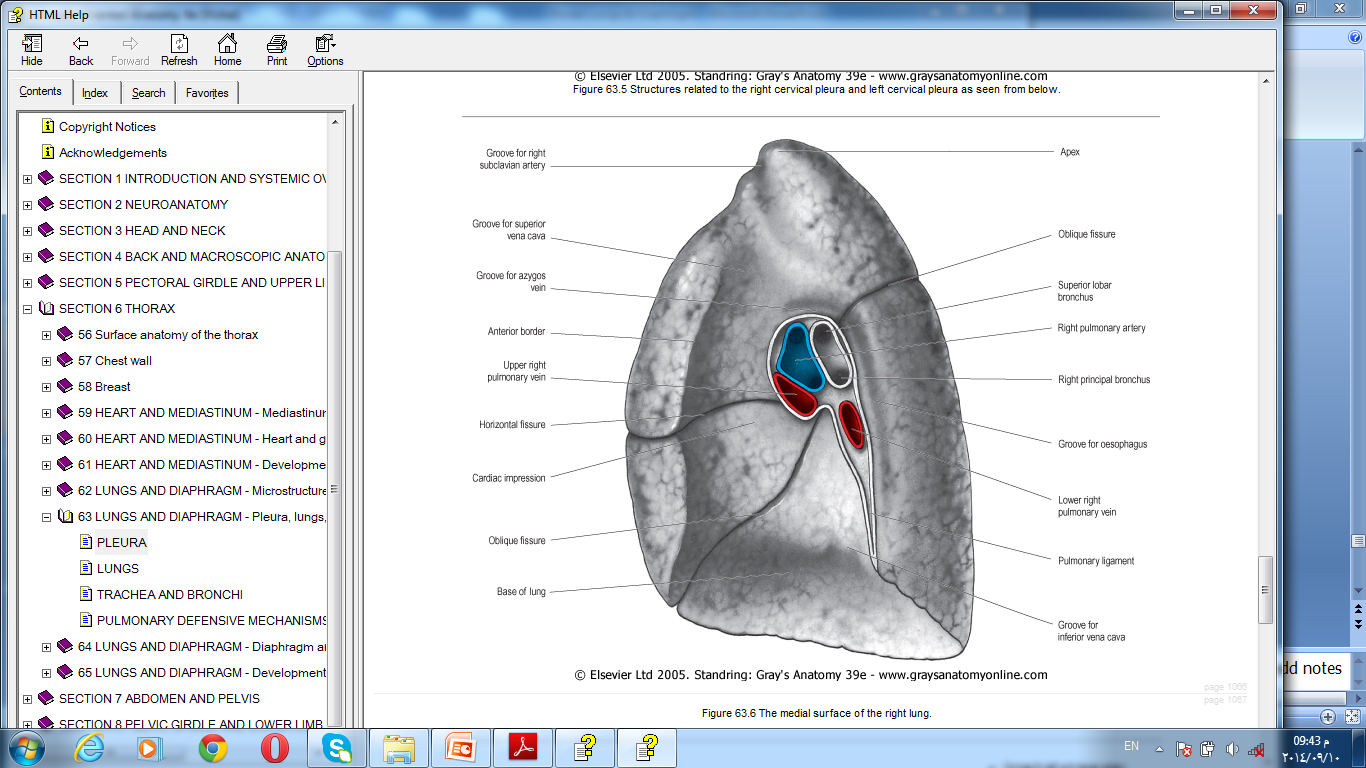 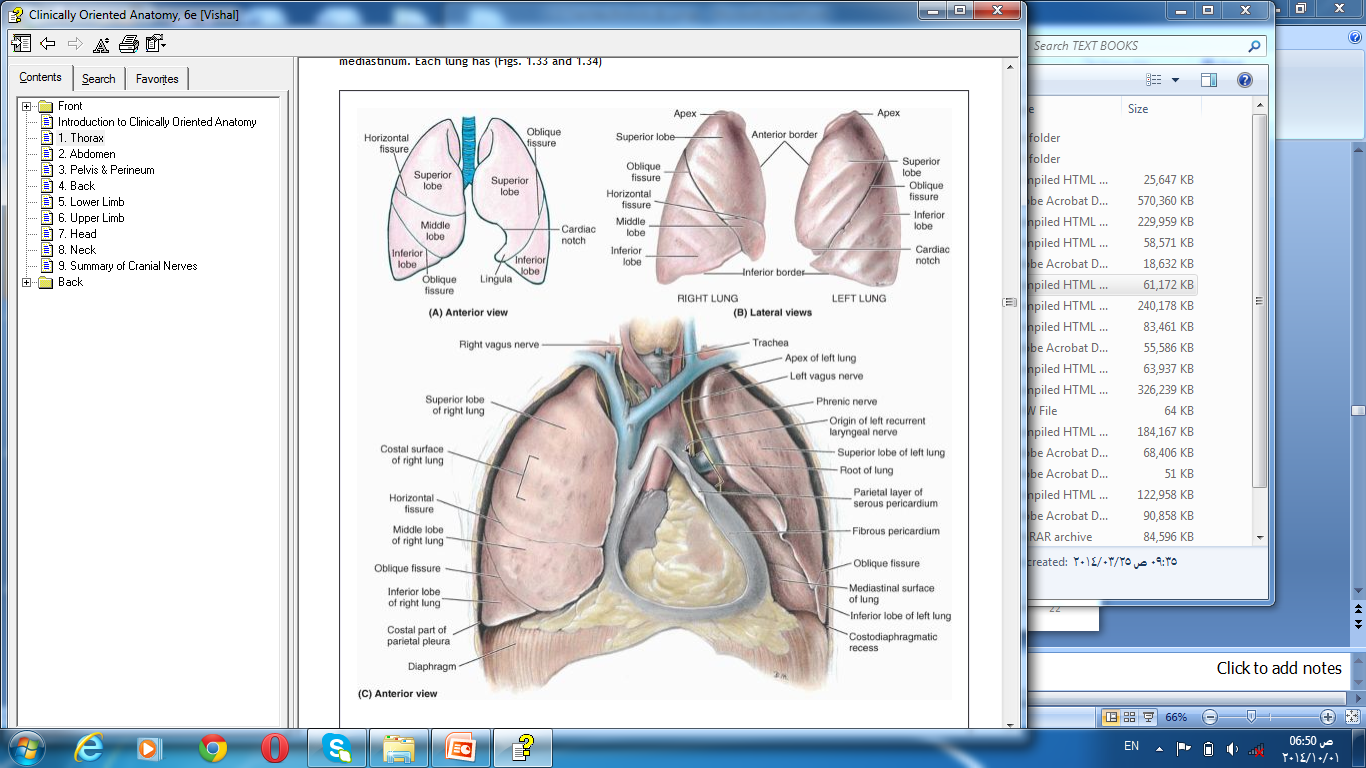 LUNGS
Dr. Aiman Qais Afar
Sunday 24 October 2021
27
Three borders: 
anterior border, where the costal and mediastinal surfaces meet anteriorly and overlap the heart (the cardiac notch indents this border of the left lung);
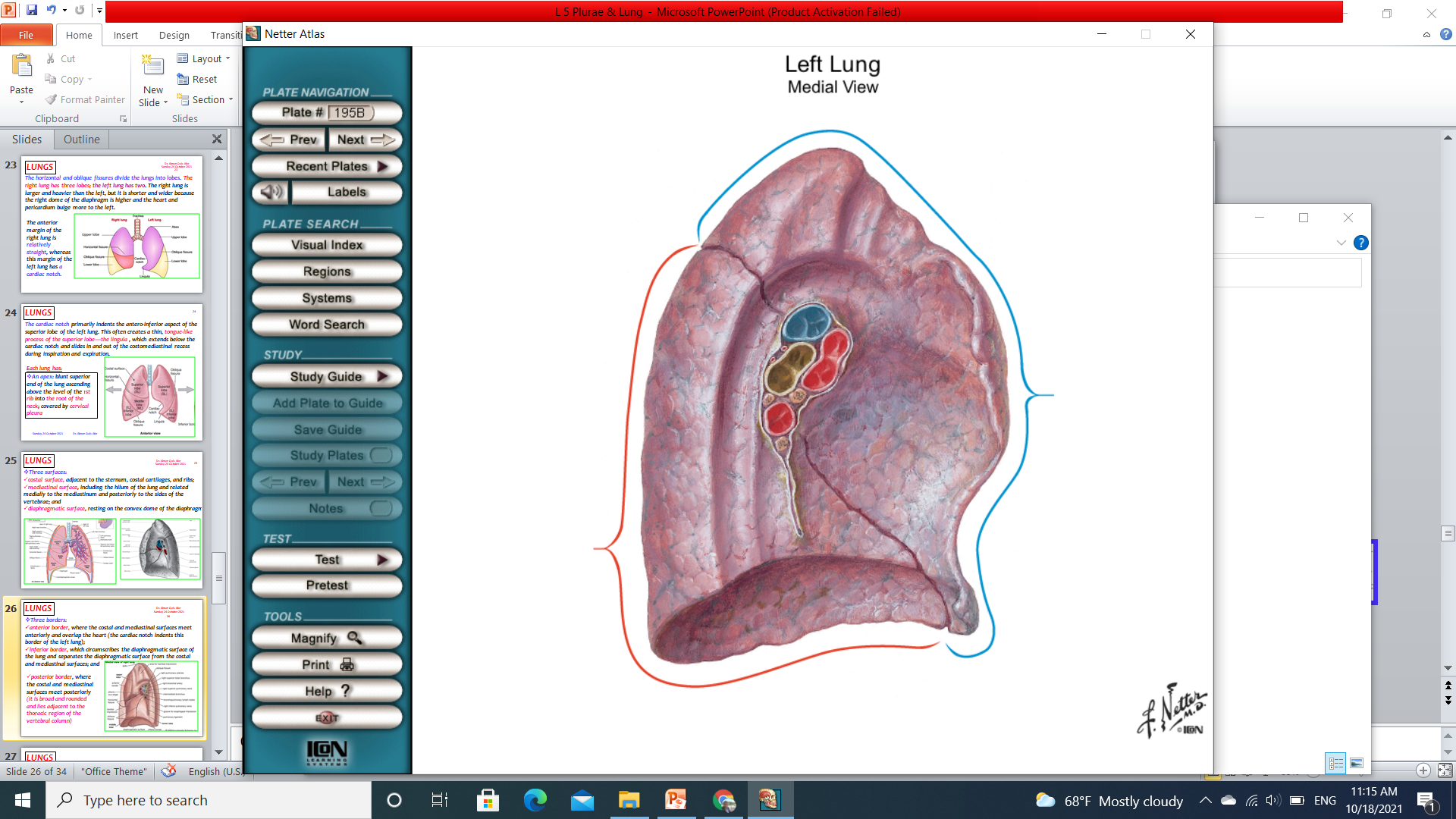 Posterior border
Anterior border
inferior border, which circumscribes the diaphragmatic surface of the lung and separates the diaphragmatic surface from the costal and mediastinal surfaces; and
posterior border, where the costal and mediastinal surfaces meet posteriorly (it is broad and rounded and lies adjacent to the thoracic region of the vertebral column)
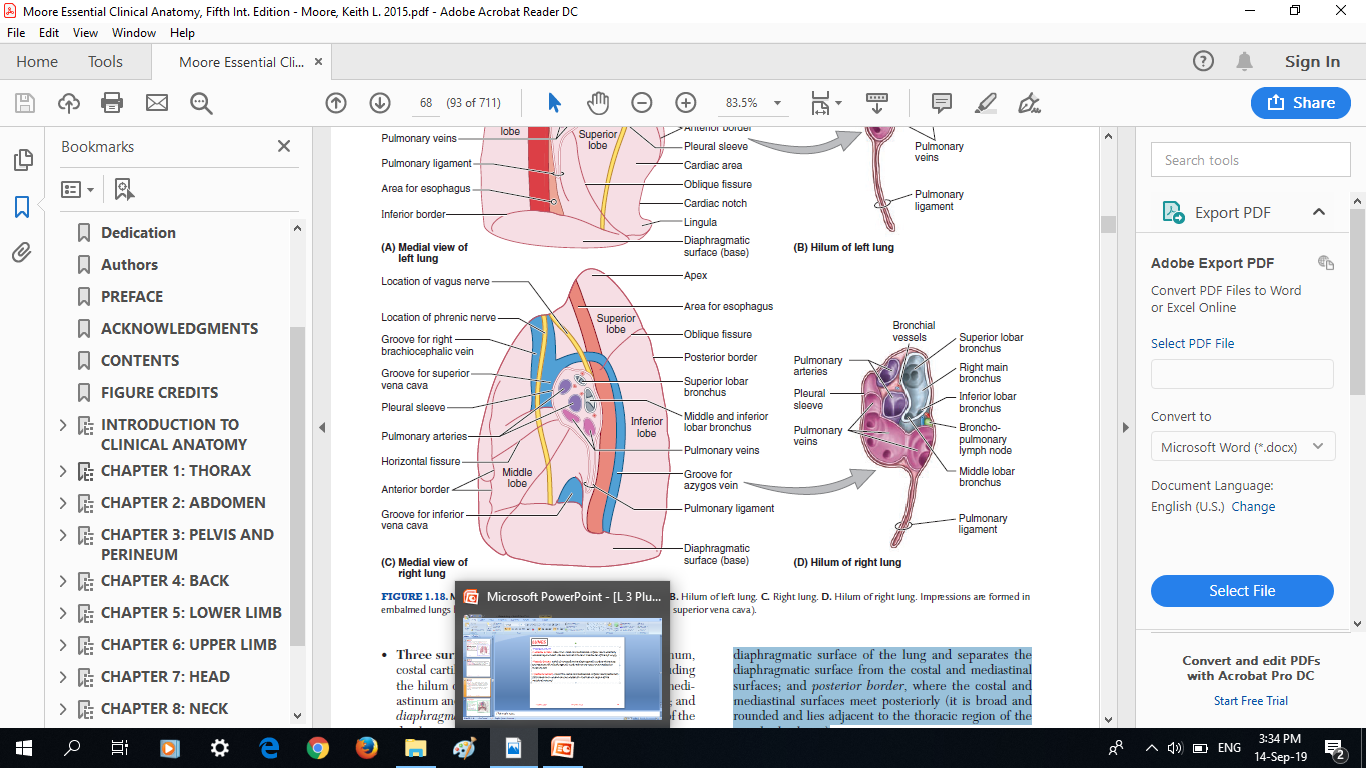 Inferior border
LUNGS
The root of the lung is composed of the structures entering and emerging from the lung at its hilum. The root of the lung connects the lung with the heart and trachea. If the root is sectioned before the branching of the main bronchus and pulmonary artery,
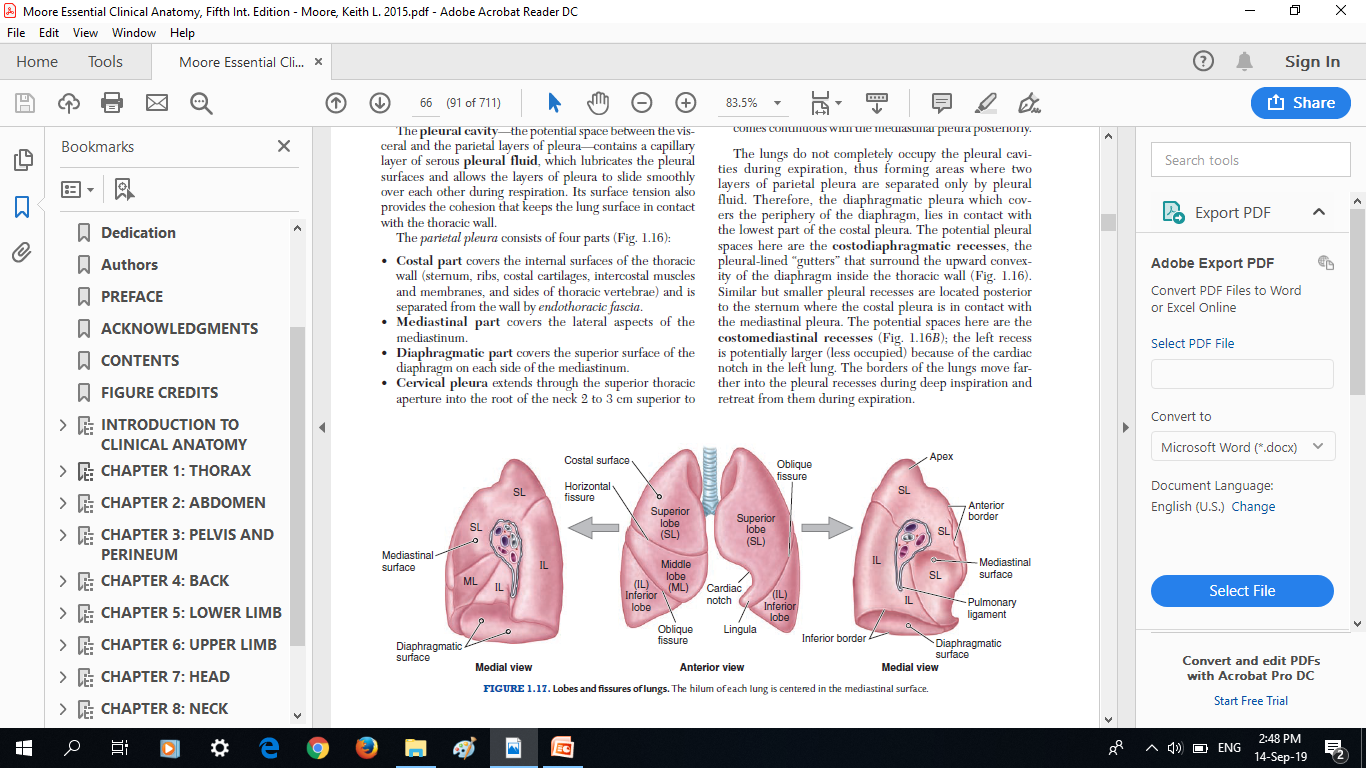 Sunday 24 October 2021
Dr. Aiman Qais Afar
28
Dr. Aiman Qais Afar
LUNGS
Sunday 24 October 2021
29
its general arrangement is:
• Pulmonary artery, superiormost on the left (the superior lobar bronchus may be superiormost on the right) 
• Superior and inferior pulmonary veins, anteriormost and inferiormost, respectively
• Bronchus, against and approximately in the middle of the posterior boundary, with bronchial vessels immediately surrounding it
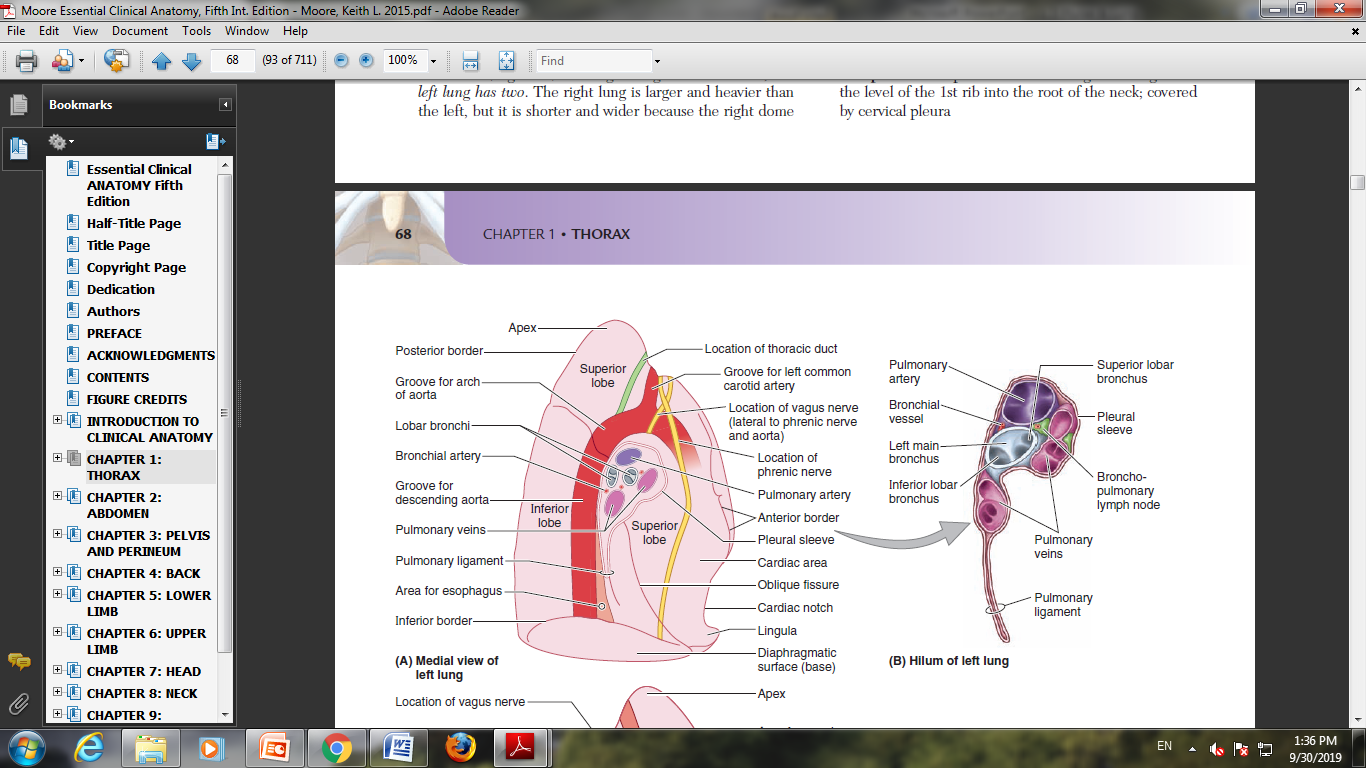 Dr. Aiman Qais Afar
LUNGS
Sunday 24 October 2021
The root is enclosed within the area of continuity between the parietal and the visceral layers of pleura —the pleural sleeve ,or mesopneumonium (mesentery of the lung).
 The hilum of the lung is the area on the medial surface of each lung at which the structures forming the root—the main bronchus, pulmonary vessels, bronchial vessels, lymphatic vessels, and nerves—enter and leave the lung.
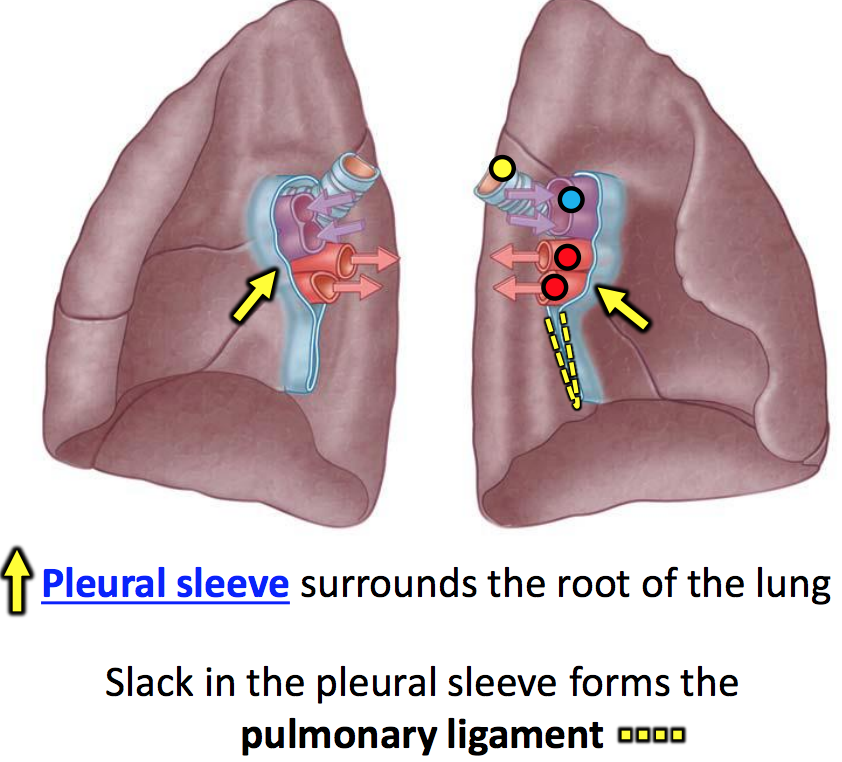 30
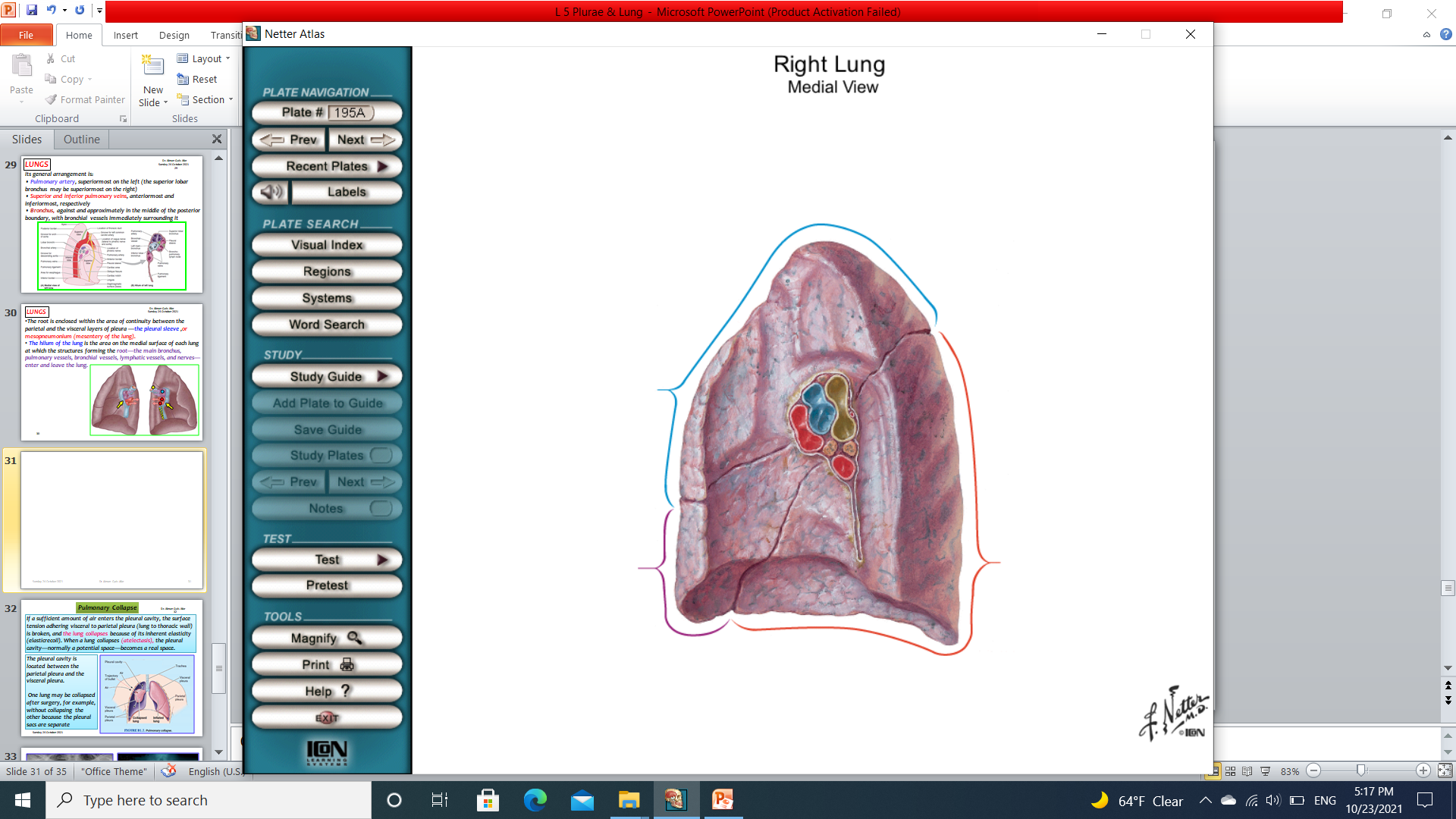 Trachea
Subclavian artery
Esophagus
Brachiocephalic vein
Azygose vein
SVC
RIGHT LUNG
Esophagus
Cardiac impression
Sunday 24 October 2021
Dr. Aiman Qais Afar
31
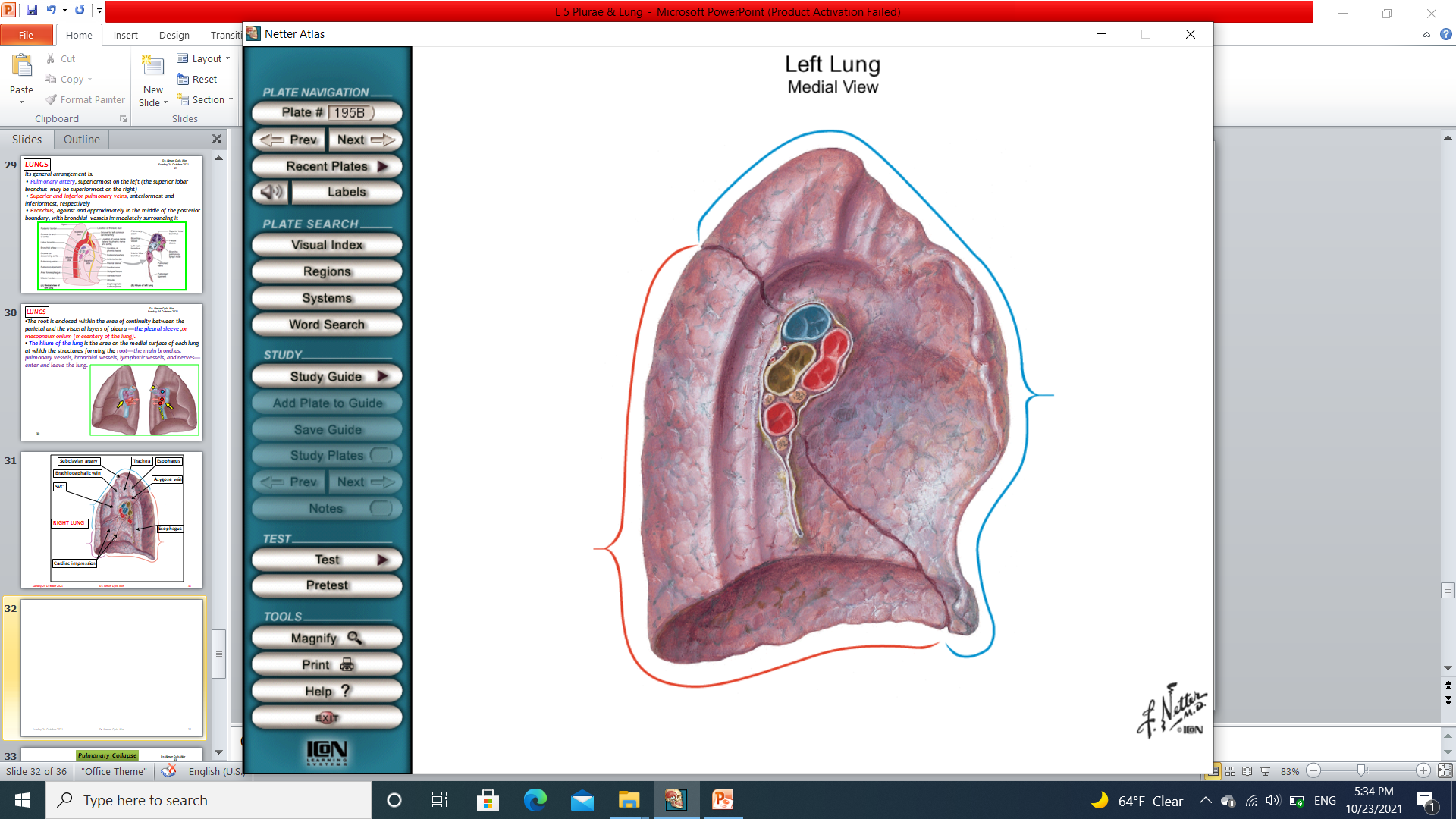 Trachea & Esophagus
Subclavian artery
Brachiocephalic V
Arch of aorta
Descending thoracic aorta
Cardiac impression
LEFT LUNG
Esophagus
Sunday 24 October 2021
Dr. Aiman Qais Afar
32
Pulmonary Collapse
Dr. Aiman Qais Afar
33
If a sufficient amount of air enters the pleural cavity, the surface tension adhering visceral to parietal pleura (lung to thoracic wall) is broken, and the lung collapses because of its inherent elasticity (elasticrecoil). When a lung collapses (atelectasis), the pleural cavity—normally a potential space—becomes a real space.
The pleural cavity is located between the parietal pleura and the visceral pleura.

 One lung may be collapsed after surgery, for example, without collapsing the other because the pleural sacs are separate
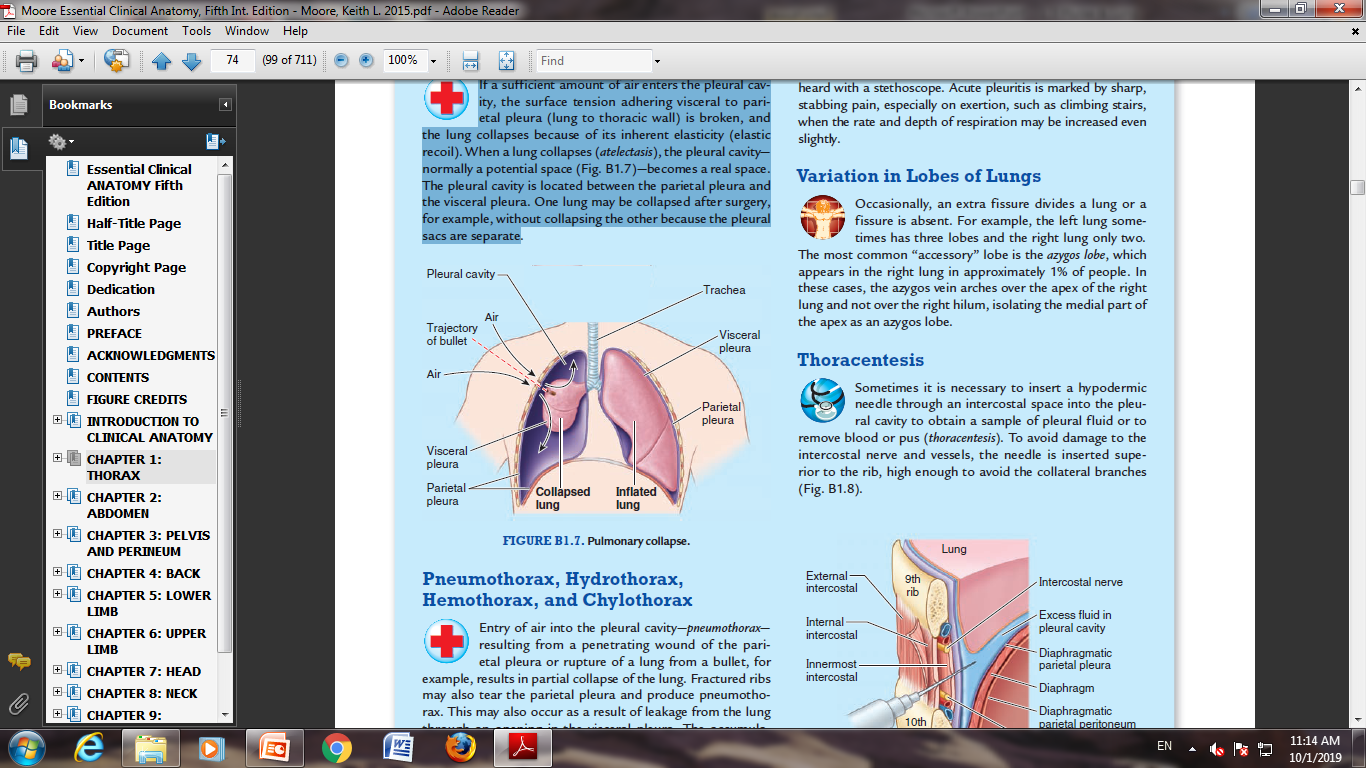 Sunday 24 October 2021
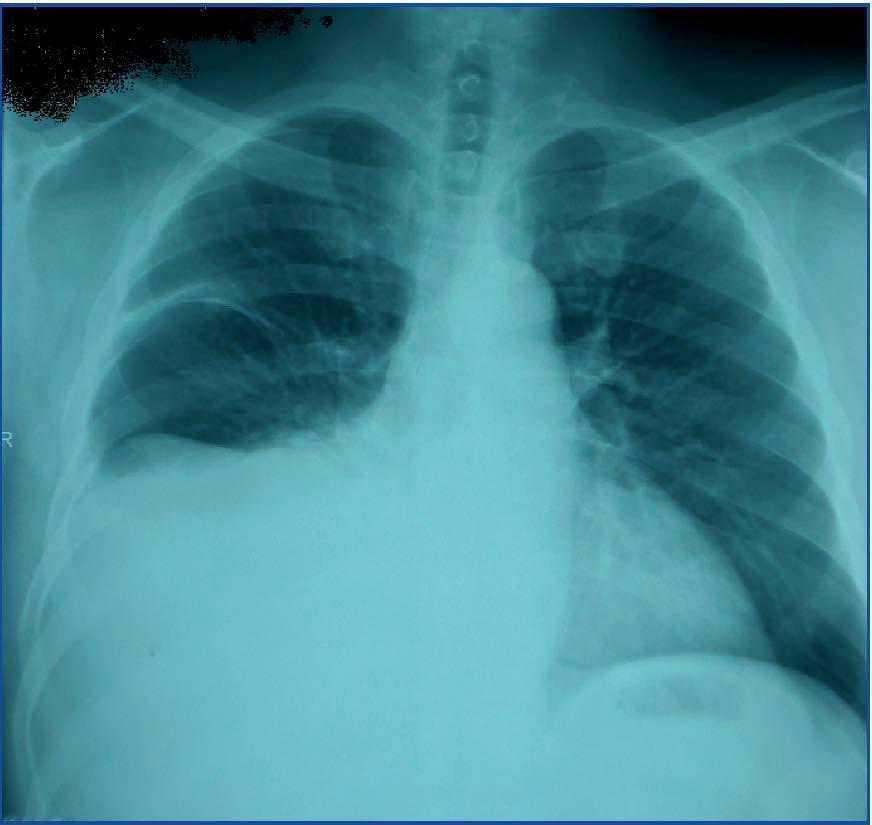 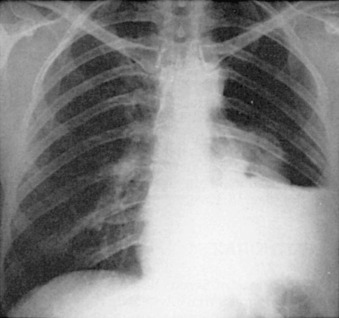 (Hemothorax)
(Hydrothorax)
Sunday 24 October 2021
Dr. Aiman Qais Afar
34
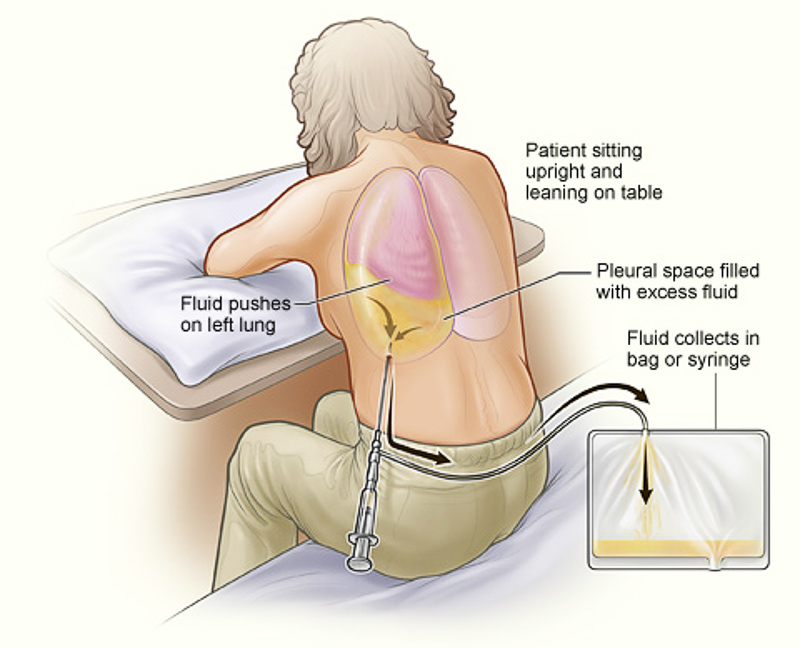 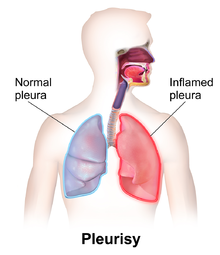 Pleuritis
During inspiration and expiration, the normally  moist, smooth pleurae make no sound detectable by auscultation (listening to breath sounds); however inflammation of the pleurae—pleuritis (pleurisy)—makes the lung surfaces rough. The resulting friction ( pleural rub) may be heard with a stethoscope. Acute pleuritis is marked by sharp, stabbing pain, especially on exertion, such as climbing stairs, when the rate and depth of respiration may be increased even slightly
Sunday 24 October 2021
Dr. Aiman Qais Afar
35
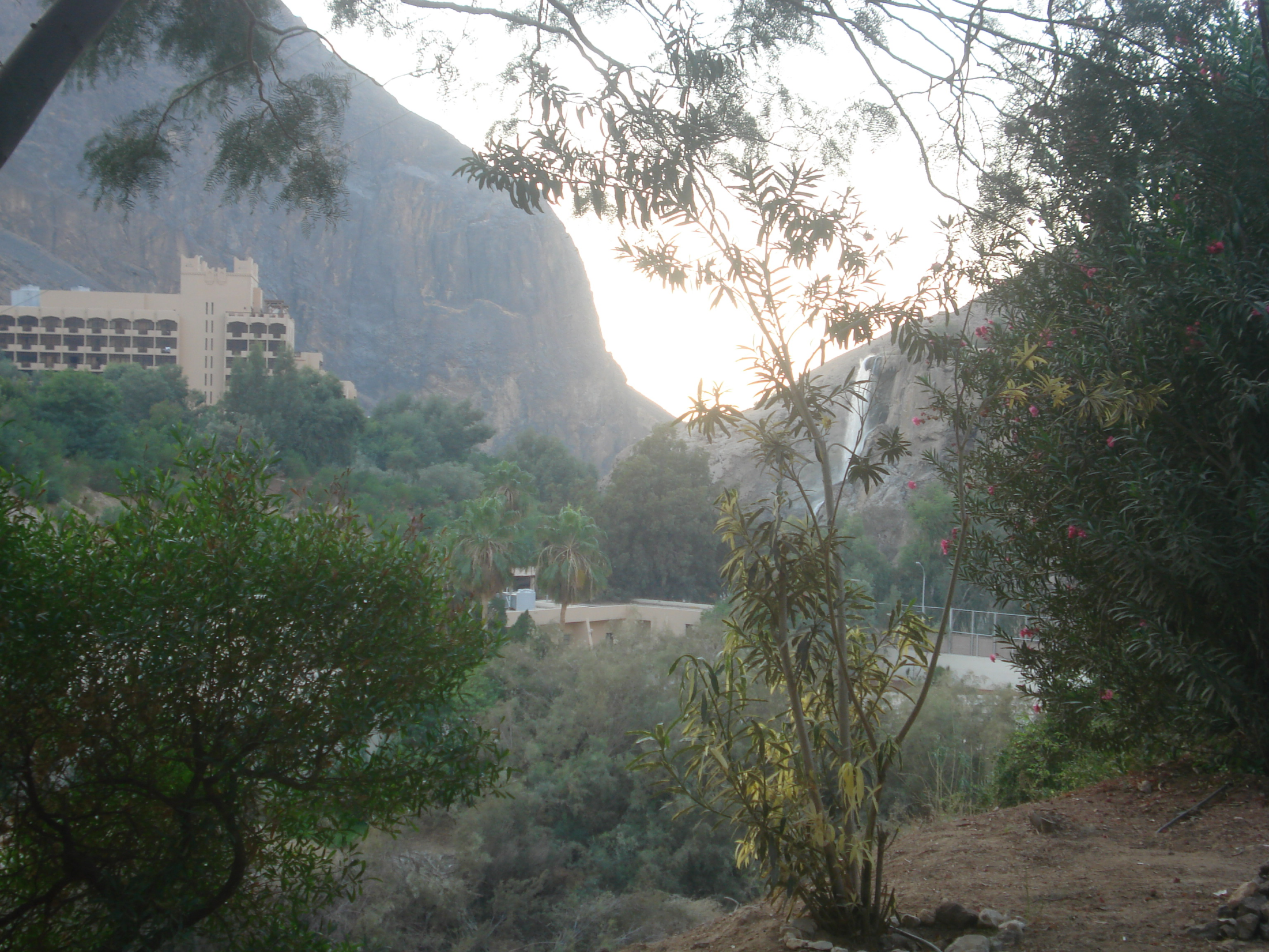 Dr. Aiman Qais Afar
Sunday 24 October 2021
Sunday 24 October 2021
Dr. Aiman Qais Afar
36